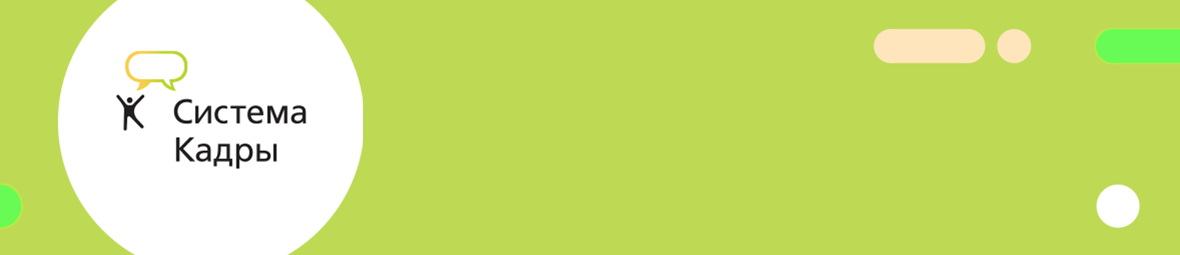 Электронные трудовые книжки: что нужно успеть сделать до конца декабря
Синицына Анастасия Николаевнаглавный редактор Системы Кадры, эксперт по трудовому законодательству
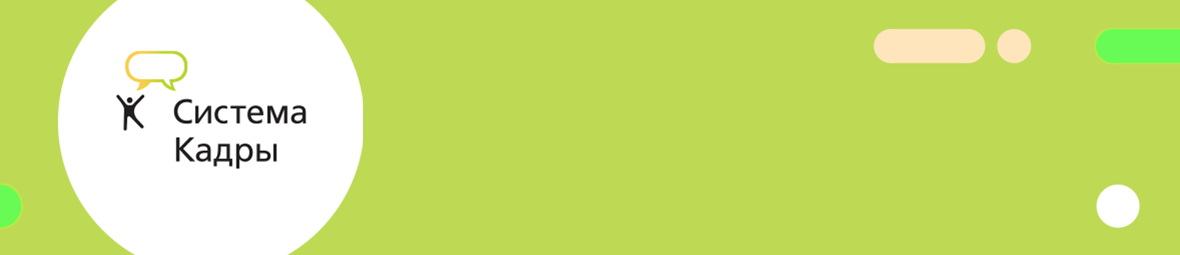 Что нужно сделать работодателю
Чтобы перейти на электронные трудовые книжки:​​​​
определите ответственных лиц, которые будут вести и передавать сведения для электронной трудовой книжки в ПФР;
заведите корпоративный адрес электронной почты, на который сотрудники смогут присылать заявления о выдаче сведений о трудовой деятельности;
измените локальные акты, которые определяют порядок работы с трудовыми книжками, и ознакомьте с ними сотрудников;
уведомите сотрудников, что у них есть право продолжать вести бумажную трудовую книжку или перейти на электронную;
получите от сотрудников письменные заявления о том, что они хотят оставить бумажную трудовую или вести ее только в электронном виде;
отчитывайтесь по новой форме СЗВ-ТД в Пенсионный фонд.
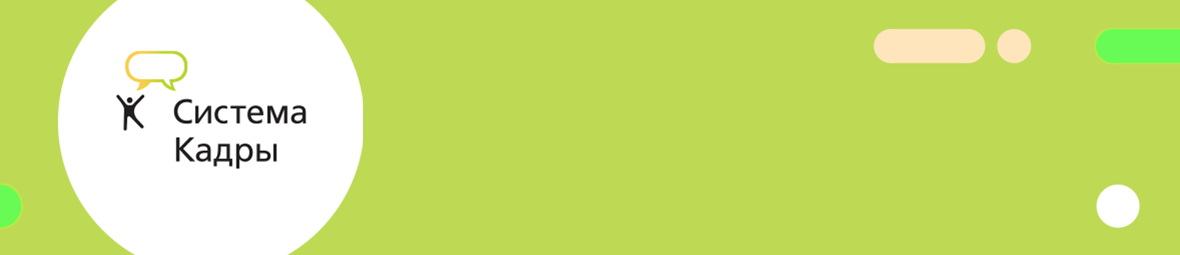 Чек-лист дел до конца декабря
Изменить локальные акты, которые определяют порядок работы с трудовыми книжками:

Обновить в Правилах внутреннего трудового распорядка разделы о приеме на работу, увольнении и добавить раздел – порядок получения сотрудниками сведений о трудовой деятельности.
Обновить другие локальные акты, где прописали порядок работы с трудовыми книжками.
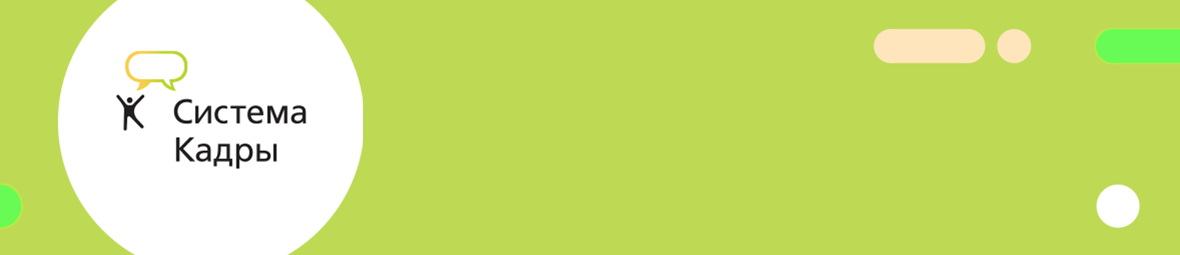 Какие локальные акты изменить
В первую очередь придется изменить ПВТР. В этом локальном акте обновите раздел о документах, которые сотрудник предъявляет при приеме на работу. 
В разделе о порядке увольнения укажите, как сотрудник может получить сведения о трудовой деятельности при прекращении трудового договора. Такая информация относится к порядку увольнения, поэтому она должна быть в ПВТР (ч. 4 ст. 189 ТК). Пропишите, как работник получит документ, если в день увольнения его не будет на работе или он откажется его получать.
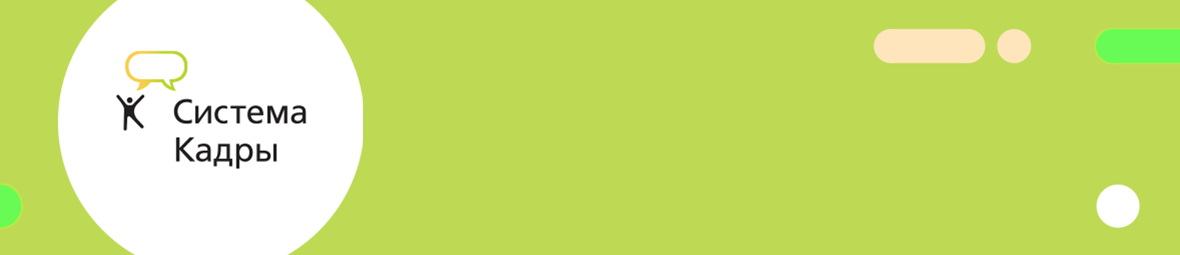 Чек-лист дел до конца декабря
Уведомить сотрудников о выборе формата трудовой книжки:
Подготовить образец уведомления о необходимости выбрать формат трудовой книжки.
Закрепить порядок уведомления сотрудников, которые отсутствуют на работе, в локальном акте.
Завести реестр отправленных уведомлений сотрудникам и отмечать даты, когда выдали или отправили уведомления.
Уведомить сотрудников, которые присутствуют на работе, в письменном виде под подпись.
Уведомить сотрудников, которые отсутствуют на работе:по почте заказным письмом с уведомлением о вручении;электронным письмом, если оно подписано цифровой подписью;скан-копией документа, направленной на е-mail;письмом через специальные мобильные и веб-сервисы.
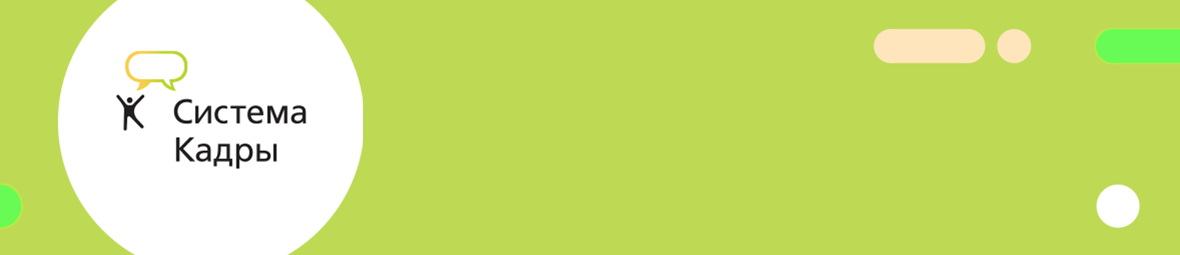 Как уведомить сотрудников
Уведомить каждого сотрудника организации о выборе формата трудовой книжки в письменном виде нужно было не позднее 31 октября 2020 года. 

Форма уведомления не утверждена, поэтому составьте его в произвольной форме. Уведомление составьте на каждого сотрудника. В нем объясните сотруднику, что ему нужно решить: сохранять бумажную трудовую книжку или вести сведения о его трудовой деятельности только в электронном виде. Подготовьте два уведомления, одно выдайте сотруднику на руки, на втором он поставит свою подпись, что он уведомление получил. 
Если сотрудники отсутствуют на работе длительное время, например, находятся в отпусках по уходу за ребенком, то отправьте им уведомления по почте заказным письмом с уведомлением о вручении или курьерской службой.
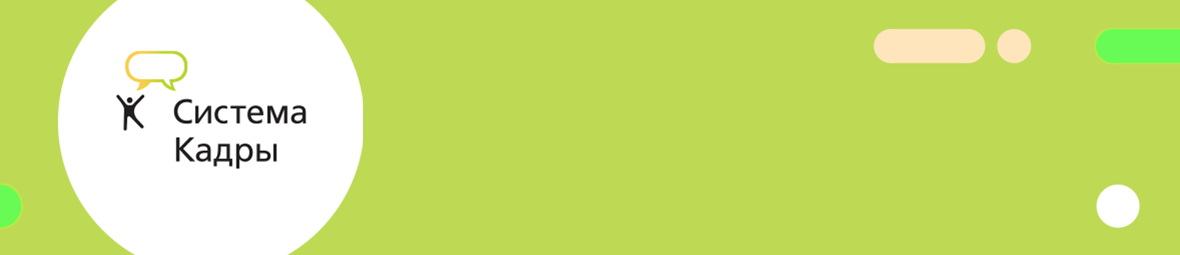 Ответственность за неуведомление
Отдельных штрафов за то, что не вовремя или неправильно уведомили сотрудников, в законе нет. 
Но такие действия ГИТ может квалифицировать, как нарушение прав сотрудников. 

Инспекторы могут применить общие нормы ответственности за нарушение ТК. За первое нарушение штраф для организаций это штраф от 30 000 до 50 000 руб. (ч. 1 ст. 5.27 КоАП). За повторное нарушение штраф от 50 000 до 70 000 руб. (ч. 2 ст. 5.27 КоАП).
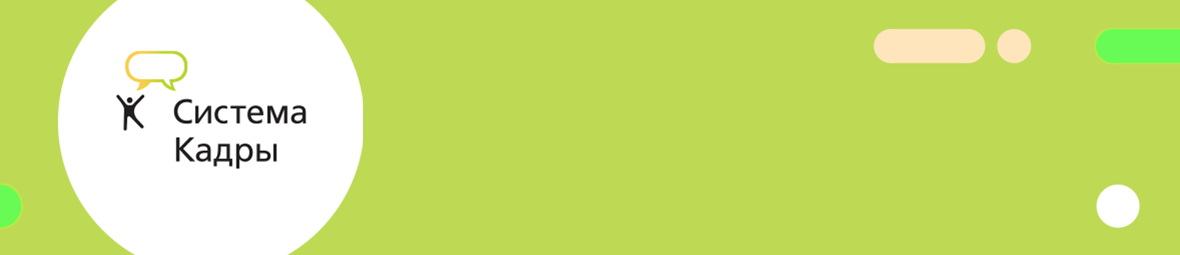 Уведомление совместителей
Если у вас в организации работают внешние совместители, то их уведомлять о выборе формата трудовой книжки не нужно. 
Поскольку трудовые книжки ведет работодатель по основной работе. Поэтому отправлять сотрудникам уведомления обязан работодатель только по основному месту работы. 
Заявления сотрудники также обязаны предоставить только по основному месту работы.
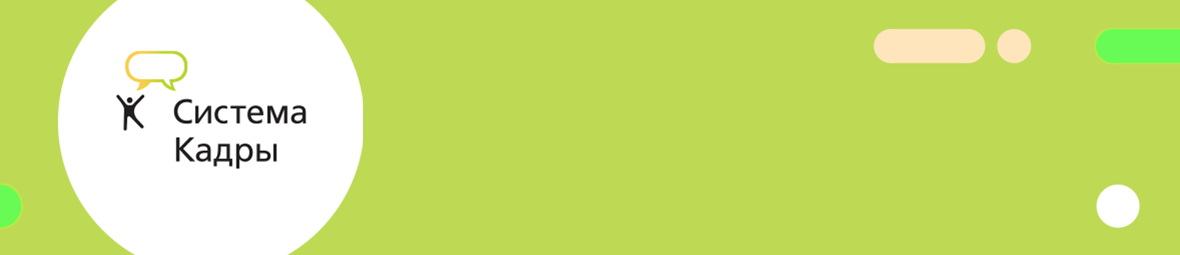 Уведомление руководителя
Никаких исключений для руководителя организации закон не устанавливает, поэтому его также нужно уведомить о переходе на электронные трудовые книжки в общем порядке.

Уведомление руководителю организации может подписать кадровый работник, если у него есть доверенность на право подписи кадровых документов, либо единственный участник общества (акционера), председатель совета директоров или общего собрания и т. п.
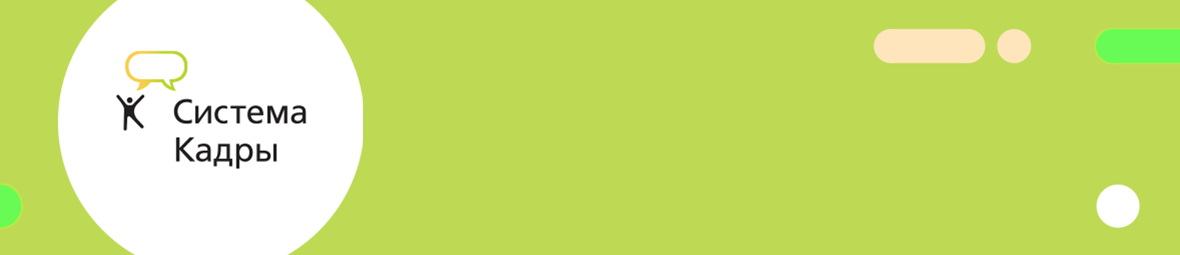 Может ли работник отдела кадров подписать уведомление о переходе на электронные трудовые книжки
Если у кадрового работника есть право подписи кадровых документов по доверенности, то он может подписать уведомления. Если права подписи нет, то уведомления должен подписать руководитель организации.
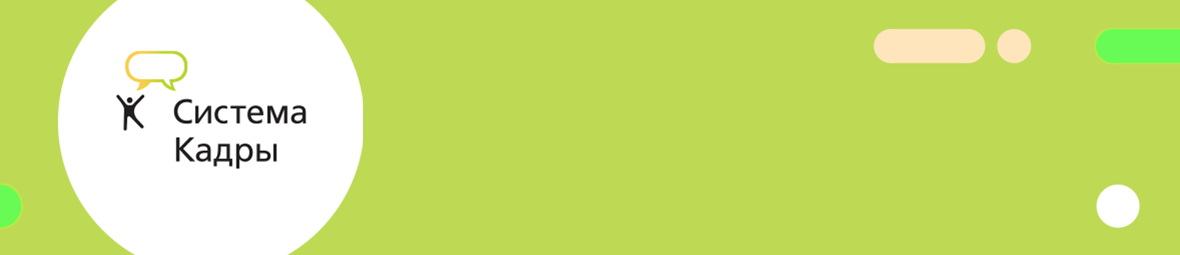 Нужно ли уведомлять временных работников о переходе на электронные трудовые книжки
Если у вас в организации работают временные работники, то их тоже нужно уведомлять о выборе формата трудовой книжки. Поскольку работодатель также ведет трудовые книжки на временных работников, которых приняли по срочному трудовому договору.
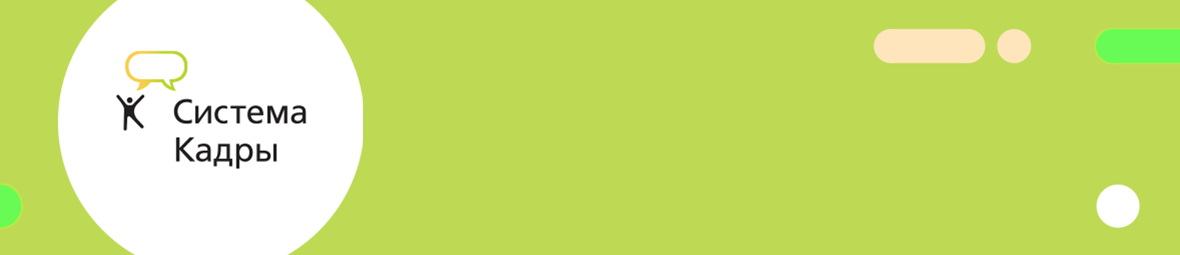 Нужно ли отправлять уведомление об электронных трудовых книжках дистанционному работнику
Никаких исключений для дистанционных работников закон не устанавливает, поэтому их также нужно уведомить о переходе на электронные трудовые книжки в общем порядке.
С дистанционными работниками можно обмениваться электронными документами (ст. 312.2 ТК). Сделать это можно, только если у работодателя и самого сотрудника есть электронная цифровая подпись. Если подписи есть, то работодатель может по электронной почте направлять сотруднику все кадровые документы, в том числе уведомление о переходе на новый формат трудовых книжек. Сотрудник также вправе направлять все документы работодателю по электронной почте, в том числе подписать такое уведомление усиленной квалифицированной электронной подписью.
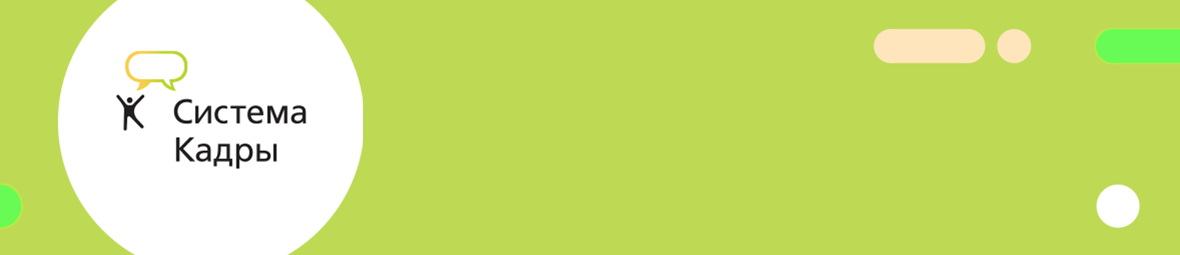 Должен ли ИП уведомить себя о переходе на электронные трудовые книжки
Закон требует, чтобы работодатели за исключением физических лиц, которые не являются предпринимателями оформляли трудовые книжки только сотрудникам.
Поскольку индивидуальный предприниматель не оформлен в качестве наемного работника, с ним не заключен трудовой договор, отсутствует приказ о приеме на работу или о назначении на должность, оснований для внесения в его трудовую книжку соответствующей записи нет. Поэтому ИП не должен уведомлять себя о переходе на электронные трудовые книжки. Такой вывод позволяет сделать статья 66 ТК.
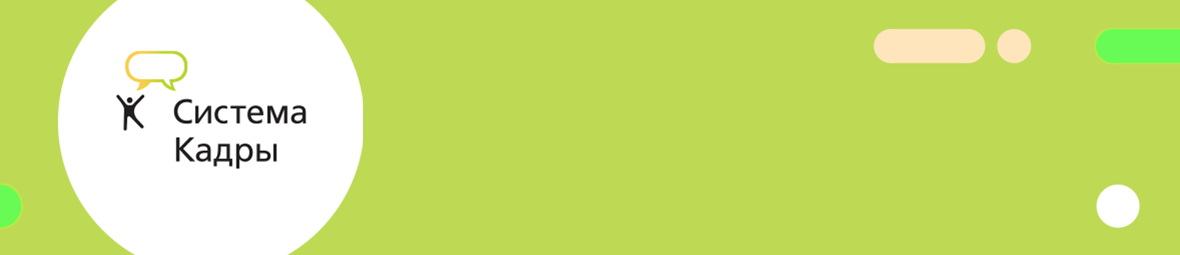 Нужно ли исполнителя по договору ГПХ уведомлять о переходе на электронные трудовые книжки
Трудовое законодательство и иные акты, которые содержат нормы трудового права, не распространяются на лиц, которые работают по договорам гражданско-правового характера (ст. 11 ТК). Поэтому уведомлять исполнителей по договорам ГПХ о переходе на электронные трудовые книжки не нужно.
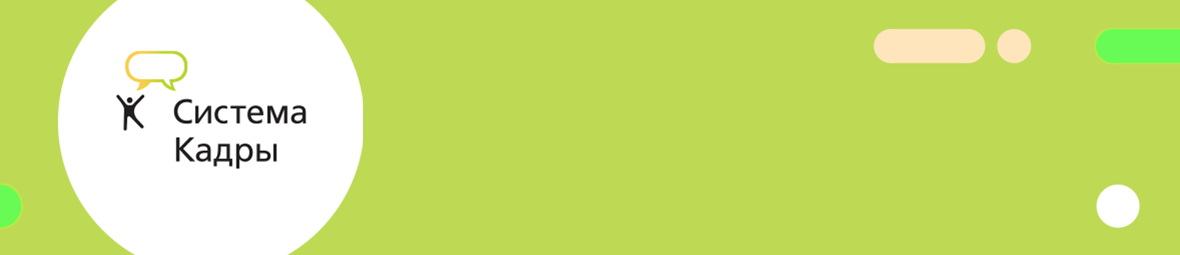 Как поступить, если сотрудник не расписался в уведомлении о переходе на электронные трудовые книжки
Если сотрудник откажется подписать уведомление, составьте акт об отказе от подписи в присутствии не менее двух свидетелей. Этот акт подтвердит, что работодатель уведомил сотрудника о переходе на электронные трудовые книжки.
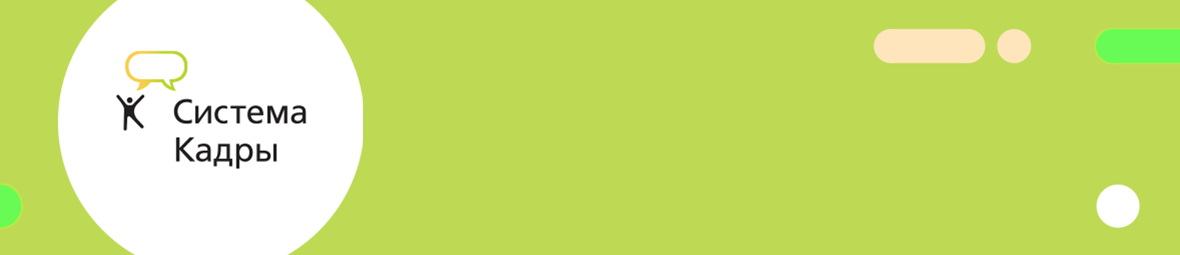 Прием новых сотрудников в 2020 году
Если Вы принимаете на работу сотрудника в 2020 году, то он предоставляет либо бумажную трудовую книжку, либо справку СТД-Р, в которой будет отражен факт подачи заявления о выборе электронной трудовой книжки. 
Проверять подавал ли сотрудник заявление на прошлом месте работы, новый работодатель не обязан. При этом Вы можете попросить сотрудника принести справку СТД-ПФР, в которой будет отражен факт подачи заявления.
Если сотрудник принес бумажную трудовую книжку, продолжайте ее вести в общем порядке: зарегистрировать ее в книге учета движения трудовых книжек и внести запись о приеме на работу. 
После этого рекомендуем уведомить сотрудника о новом формате трудовой книжки, если это не сделал предыдущий работодатель.  И взять с сотрудника заявление о выборе электронной трудовой книжки до 31 декабря 2020 года.
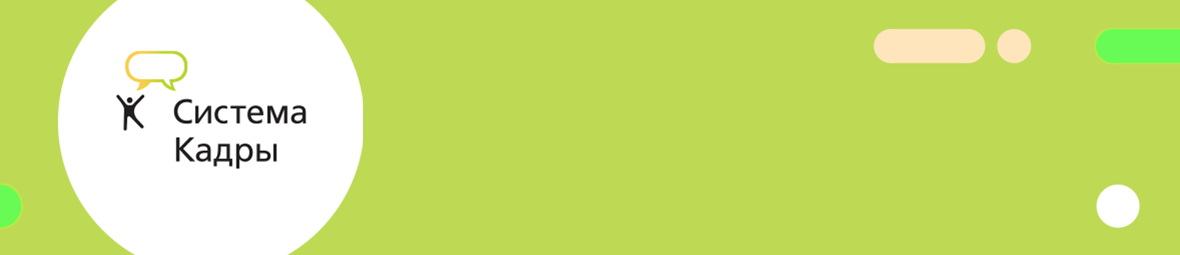 Прием новых сотрудников в 2020 году
Если сотрудник перешел на электронную трудовую книжку, то при приеме на работу он обязан принести справку СТД-Р от предыдущего работодателя. Если сотрудник отказался от бумажной книжки на прошлом месте работы, то этот факт будет отражен в справке. Чтобы рассчитать стаж попросите его принести бумажную книжку либо справку СТД-ПФР из ПФР. Так вы сможете посчитать стаж работы.

В остальном оформляйте прием в общем порядке. 

Тот факт, что сотрудник перешел на электронную трудовую книжку означает, что Вам нужно вести по нему только отчет СЗВ-ТД. Это значит что необходимо подать данные о приеме сотрудника в СЗВ-ТД не позже следующего рабочего дня после даты издания приказа о приеме на работу.
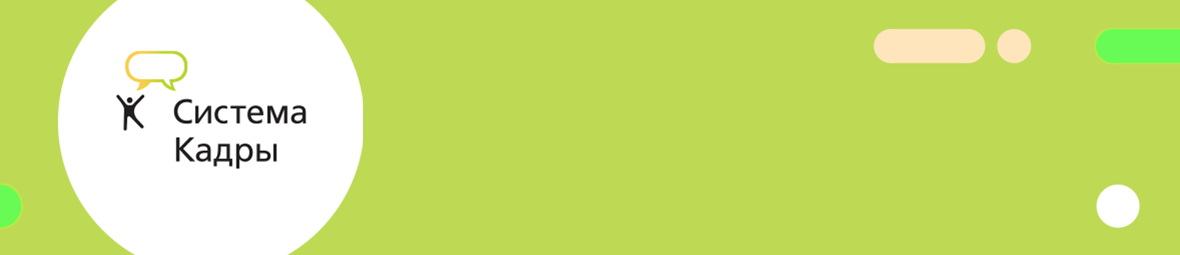 Можно ли при приеме на работу продолжить вести записи в трудовой книжке в бумажном виде, если есть запись в трудовой о переходе на электронный вид в 2020 году
Нет, нельзя.
Если сотрудник откажется от бумажной трудовой книжки, то работодатель должен отдать ему бумажную книжку на руки и продолжать вести только электронные сведения. Такую запись необходимо заверить (письмо Минтруда России от 16.03.2020 № 14-2/В-267). 
Таким образом, если сотрудник на предыдущем месте работы уже отказался от ведения бумажной трудовой книжки и запись об этом внесли в трудовую книжку, то при приеме сотрудника на работу нельзя продолжать вести записи в трудовой книжке в бумажном виде.
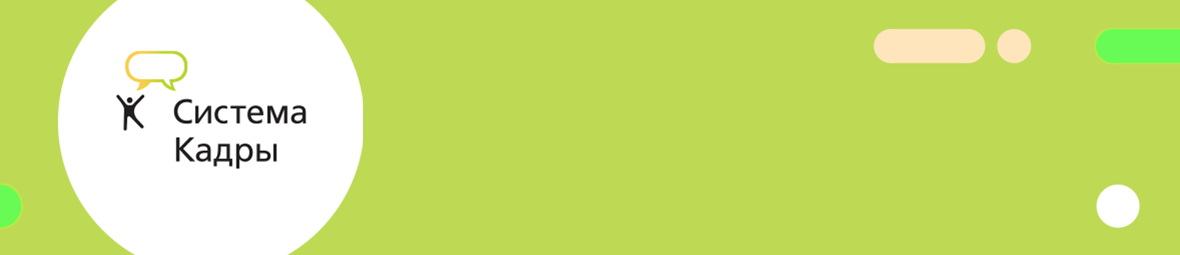 Как поступить, если при приеме на работу сотрудник представил бумажную трудовую книжку с записью о переходе на электронную
Если вы принимаете на работу сотрудника в 2020 году, то он предоставляет либо бумажную трудовую книжку, либо справку СТД-Р, в которой будет отражен факт подачи заявления о выборе электронной трудовой книжки. 

Если при приеме на работу сотрудник представил бумажную трудовую книжку с записью о переходе на электронную, то вы можете учесть стаж из трудовой книжки и отдать ее обратно сотруднику. Принимать ее нельзя.
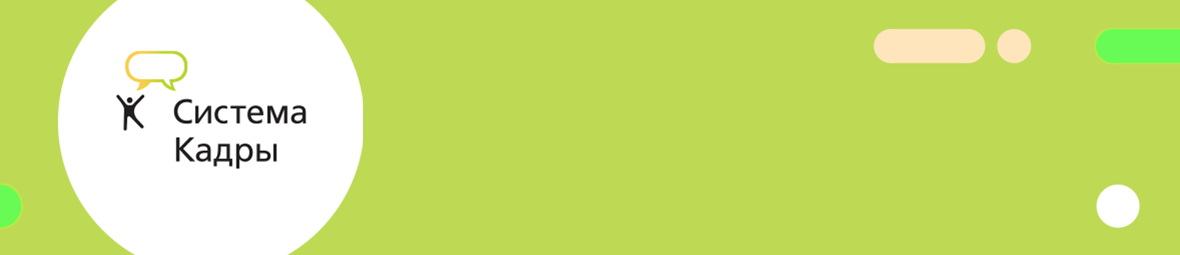 Как при приеме на работу узнать, уволился ли с прежней работы сотрудник, который перешел на электронную трудовую книжку
Если сотрудник перешел на электронный формат трудовой книжки, то при приеме на работу он представляет сведения о трудовой деятельности по форме СТД-Р или СТД-ПФР (ч. 1 ст. 65 ТК).

Если работник уже отказался от трудовой книжки на бумаге, то в справке напротив вида заявления будет стоять дата, когда сотрудник принес заявление кадровику на прошлой работе. Так, если сотрудник подавал заявление о переходе на электронную трудовую у предыдущего работодателя, то в графе «Подано заявление о предоставлении сведений о трудовой деятельности» будет стоять дата подачи заявления.
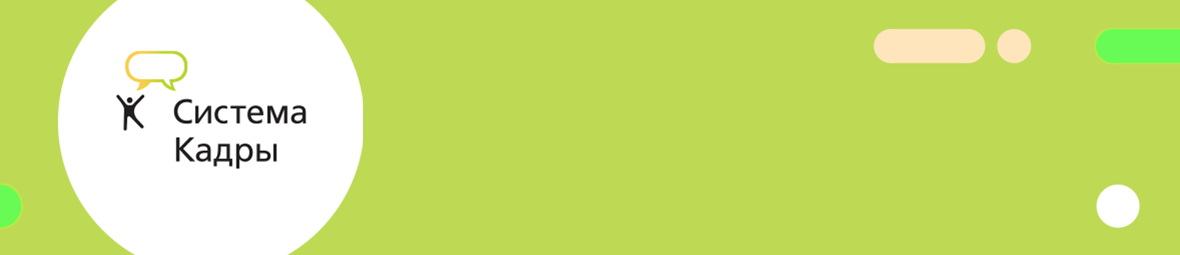 Нужно ли вносить запись в бумажную трудовую книжку при приеме на работу сотрудника в 2021 году
Да, нужно, если сотрудник выбрал ведение бумажной трудовой книжки и подал заявление предыдущему работодателю.

Если сотрудник на предыдущем месте работы уже отказался от ведения бумажной трудовой книжки и запись об этом внесли в трудовую книжку, то при приеме сотрудника на работу нельзя продолжать вести записи в трудовой книжке в бумажном виде.
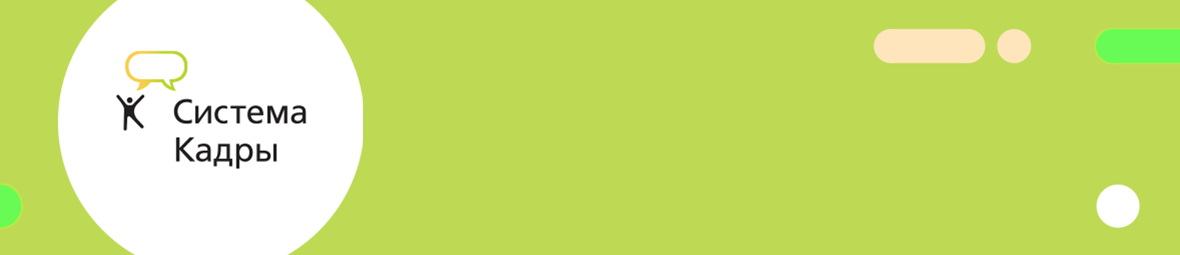 Чек-лист дел до конца декабря
Получить от сотрудников заявления о выборе формата трудовой книжки до 31 декабря 2020 года:
Подготовить образец заявления с просьбой продолжать вести бумажную трудовую книжку.
Подготовить образец заявления с просьбой вести сведения о трудовой деятельности в электронном виде.
Завести реестр заявлений, которые получите от сотрудников, и отмечать даты, когда сотрудники подали заявления.
Раздать образцы заявлений сотрудникам.
Получить от сотрудников заявления до 31 декабря 2020 года.
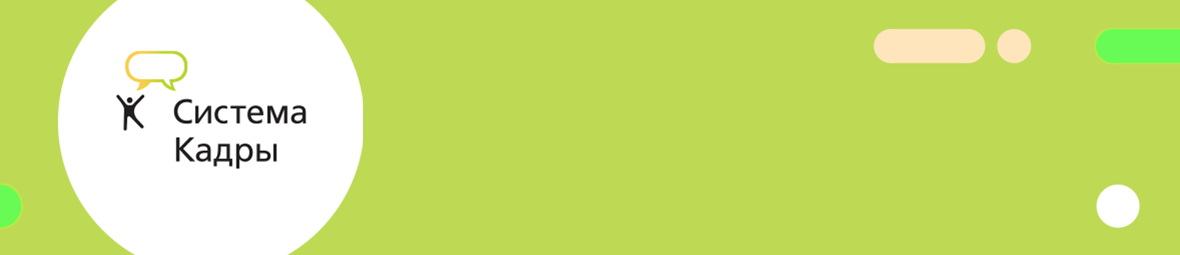 Какое заявление подает сотрудник
После того, как сотрудник получит уведомление о новых правилах работы с трудовыми книжками, он должен решить, какую трудовую будет вести работодатель. Решение сотрудники должны принять не позднее 31 декабря 2020 года.

Если сотрудник хочет сохранить бумажную книжку, то он должен написать заявление с просьбой продолжать вести бумажную трудовую. В таком случае вам придется вести бумажную книжку одновременно с электронной. 
Если сотрудник хочет отказаться от бумажной трудовой книжки, то он должен написать заявление о том, что он согласен перейти на электронные сведения о трудовой деятельности.
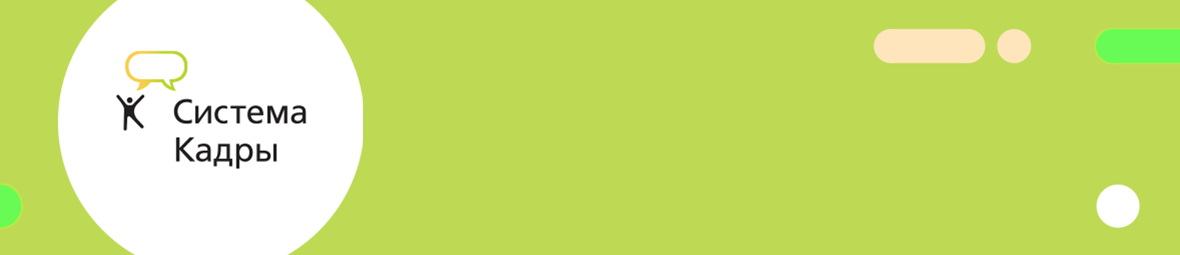 Где хранить заявления
Заявления храните в личном деле или заведите отдельную папку.

Конкретный порядок ведения документооборота в организации, в том числе ведения и хранения кадровых документов, организация устанавливает самостоятельно с учетом требований законодательства (п. 2 ст. 12 Закона от 8 февраля 1998 г. № 14-ФЗ). Исключением являются организации, в которых конкретный порядок закреплен на законодательном уровне.

Срок хранения: 50 лет.
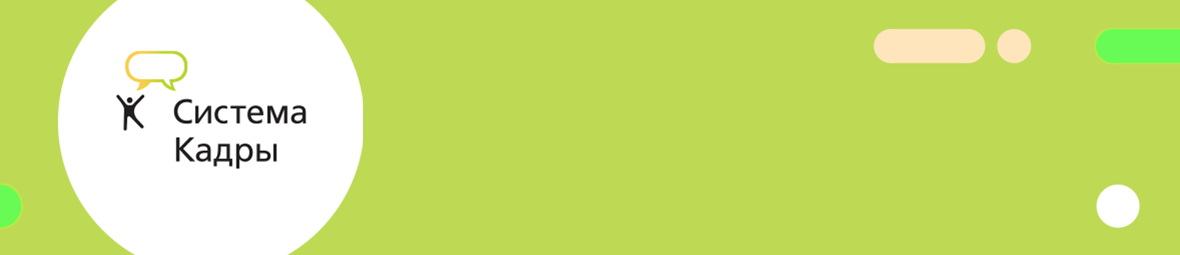 Сотрудник не подал заявление
Если сотрудник до конца 2020 года не напишет никакого заявления, нужно продолжать вести его бумажную трудовую книжку и одновременно подавать сведения о его трудовой деятельности в электронном виде в ПФР. 
Работник вправе и после 2020 года в любой момент передумать и подать работодателю письменное заявление о том, что хочет перейти на электронную книжку. Об этом сказано в части 2 статьи 2 Закона от 16.12.2019 № 439-ФЗ.  
Однако, сотрудник, который выбрал электронную трудовую книжку после 2020 года уже не сможет вернуться к бумажной трудовой книжке. Закон не предусмотрел такую возможность. 
Сотрудникам, которые впервые устраиваются на работу с 1 января 2021 года, бумажные трудовые книжки не оформляйте.
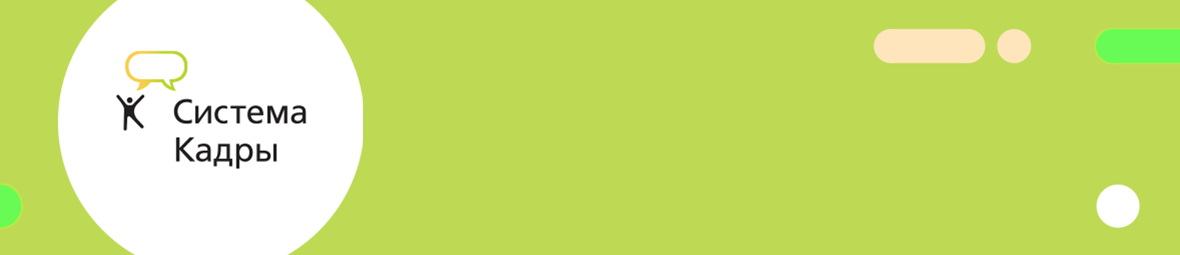 Сотрудник не смог подать заявление
Сотрудники, которые не смогли в течение 2020 года подать работодателю заявление о выборе формата трудовой книжки, вправе сделать это в любое время. 

К таким сотрудникам относят тех, кто:
по состоянию на 31 декабря 2020 года не исполнял свои трудовые обязанности, но за ним сохранялось место работы, в том числе на период болезни, отпуска или отстранения от работы;
имеет стаж работы по трудовому договору, но по состоянию на 31 декабря 2020 года не состоял в трудовых отношениях.
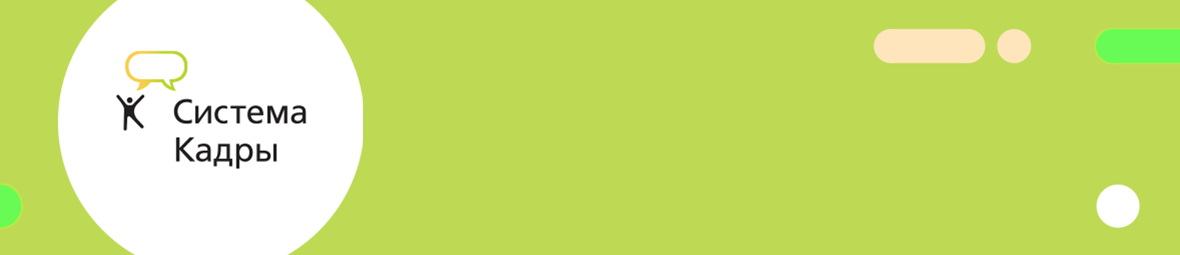 Должен ли сотрудник-совместитель подавать заявление о выборе формата трудовой книжки
Нет, не должен.

Если у вас в организации работают внешние совместители, то их уведомлять о выборе формата трудовой книжки не нужно. Поскольку трудовые книжки ведет работодатель по основной работе. Поэтому отправлять сотрудникам уведомления обязан работодатель только по основному месту работы. Заявления сотрудники также обязаны предоставить только по основному месту работы.
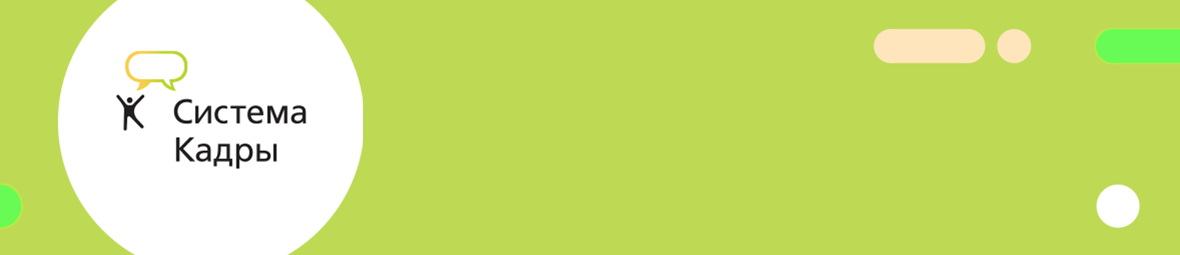 Нужно ли сотрудникам-иностранцам выбирать способ ведения трудовой книжки
Да, нужно. 

Если сотрудник хочет отказаться от бумажной трудовой книжки, то он должен написать заявление о том, что он согласен перейти на электронные сведения о трудовой деятельности. Если сотрудник хочет сохранить бумажную книжку, то он должен написать заявление с просьбой продолжать вести бумажную трудовую. В таком случае вам придется вести бумажную книжку одновременно с электронной. Такой порядок устанавливает статья 2 Закона от 16.12.2019 № 439-ФЗ.

Никаких исключений для иностранец закон не устанавливает.
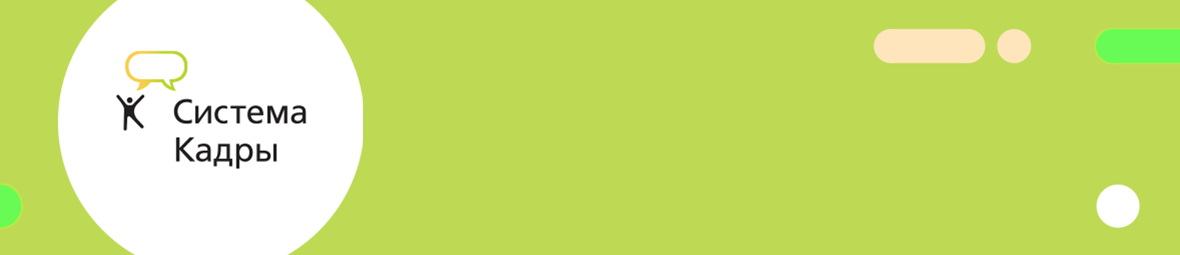 Может ли дистанционный работник подать заявление о выборе трудовой книжке по электронной почте
Да, может.

С дистанционными работниками можно обмениваться электронными документами (ст. 312.2 ТК). Сделать это можно, только если у работодателя и самого сотрудника есть электронная цифровая подпись. Если подписи есть, то сотрудник вправе направлять все документы работодателю по электронной почте, в том числе направить заявление о выборе трудовой книжки, подписав его усиленной квалифицированной электронной подписью.
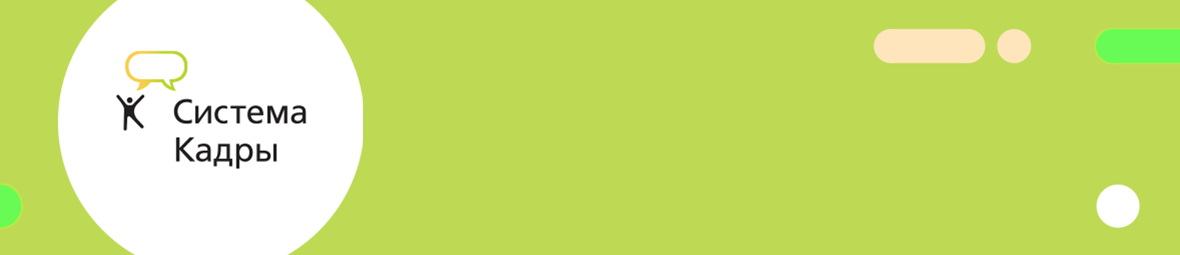 Нужно ли сотруднику повторно подавать заявление о переходе на электронную трудовую книжку новому работодателю
Заявление сотрудник подает один раз до 31 декабря 2020 года. Поэтому если он сделал свой выбор у предыдущего работодателя, то подавать заявление снова новому работодателю не нужно. 

Исключение – если работник передумал и решил отказаться от бумажной трудовой книжки и перейти на электронную трудовую книжку. Тогда сотрудник может подать заявление об этом уже новому работодателю. Поскольку работник вправе и после 2020 года в любой момент передумать и подать работодателю письменное заявление о том, что хочет перейти на электронную книжку. Об этом сказано в части 2 статьи 2 Закона от 16.12.2019 № 439-ФЗ.
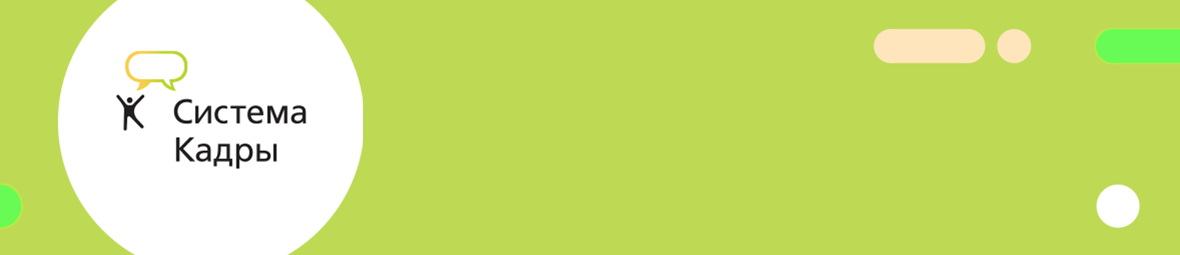 Должен ли руководитель организации подписывать заявление работника о переходе на электронные книжки
Закон не обязывает работодателя визировать заявления сотрудников, но работодатель вправе это сделать по собственной инициативе. 

Виза свидетельствует о согласии или несогласии должностного лица с содержанием документа. Виза включает должность лица, который визирует документ, подпись, расшифровку подписи – инициалы, фамилию и дату визирования. Конкретное место проставления визы зависит от вида документа. На подлиннике документа, который остается в организации, визу проставляют в нижней части оборотной стороны последнего листа. Такой порядок предусмотрен в пункте 5.21 ГОСТа Р 7.0.97-2016, утвержденного приказом Росстандарта от 08.12.2016 № 2004-ст.
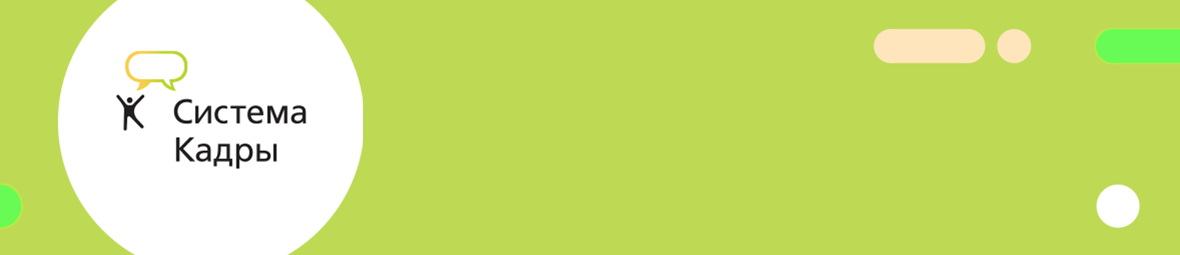 Нужно ли вести журнал регистрации заявлений о переходе на электронные трудовые книжки
Закон не обязывает вести журнал регистрации заявлений о переходе на электронные трудовые книжки, но работодатель вправе завести такой журнал для удобства самостоятельно.

Чтобы отслеживать, от кого получили заявления о выборе формата трудовой книжки, заведите реестр заявлений или журнал. Вести его можно на бумаге или в электронном виде. В отдельной графе документа отмечайте, какую трудовую книжку выбрал сотрудник – бумажную или электронную.
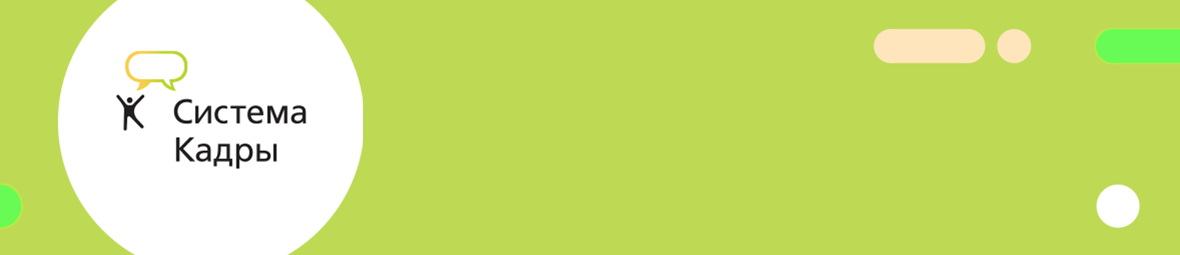 Чек-лист дел до конца декабря
Выдать сотрудникам, которые выбрали электронные сведения, бумажные трудовые книжки на руки:
Внести записи о выборе электронных сведений в трудовые книжки сотрудников.
Внести записи о выдаче бумажных трудовых книжек на руки в книгу учета движения трудовых книжек.
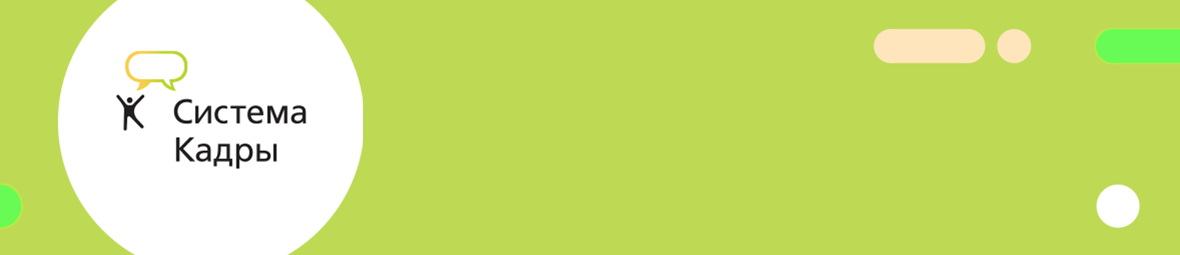 Чек-лист дел до конца декабря
Продолжать вести бумажные трудовые книжки сотрудников, которые решили оставить книжку на бумаге:
Продолжать вносить записи о работе в бумажные трудовые книжки сотрудников.
Продолжать подавать отчет СЗВ-ТД по сотрудникам.
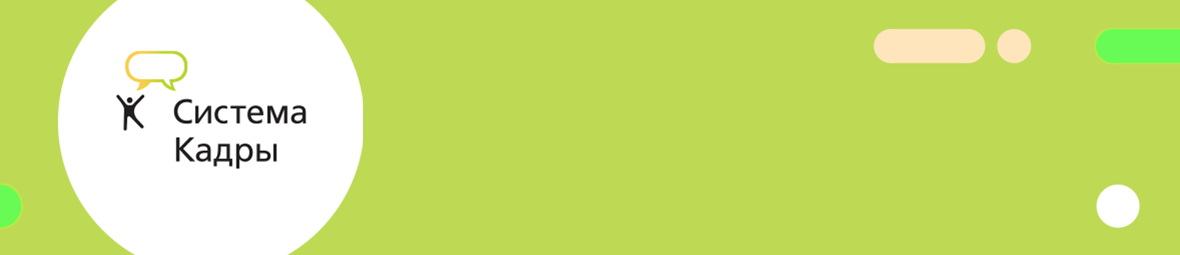 Сотрудник отказался от бумажной книжки
Если сотрудник откажется от бумажной трудовой книжки, то работодатель должен отдать ему бумажную книжку на руки и продолжать вести только электронные сведения. При этом в трудовую книжку сотрудника внесите запись в следующем порядке:
в графе 1 – поставьте порядковый номер записи;
в графе 2 – дату выдачи трудовой книжки на руки;
в графе 3: «Подано письменное заявление (Ф. И. О.) о предоставлении ему (ей) работодателем сведений о трудовой деятельности в соответствии со статьей 66.1 Трудового кодекса Российской Федерации (часть 2 статьи 2 Федерального закона от 16 декабря 2019 года № 439-ФЗ)»;
в графе 4 – поставьте дату подачи заявления с указанием числа, месяца, года.
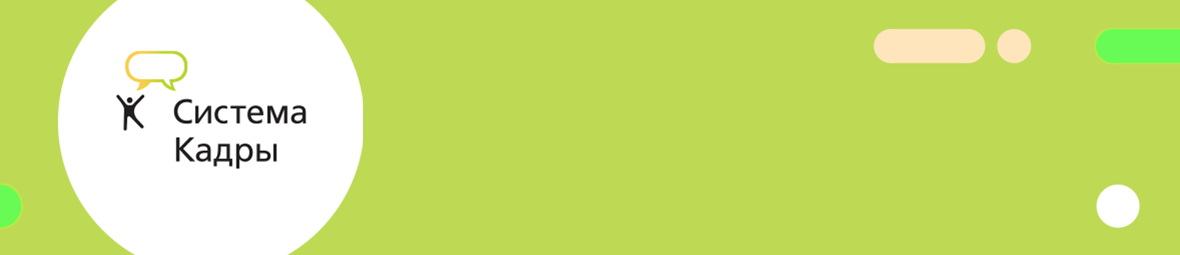 Сотрудник отказался от бумажной книжки
Запись необходимо заверить. 
Сделать это можно так же, как при выдаче трудовой книжки при увольнении (письмо Минтруда России от 16.03.2020 № 14-2/В-267).

Чтобы заверить запись укажите:
подпись работодателя или лица, ответственного за ведение трудовых книжек;
печать организации, если используете печать;
подпись сотрудника.
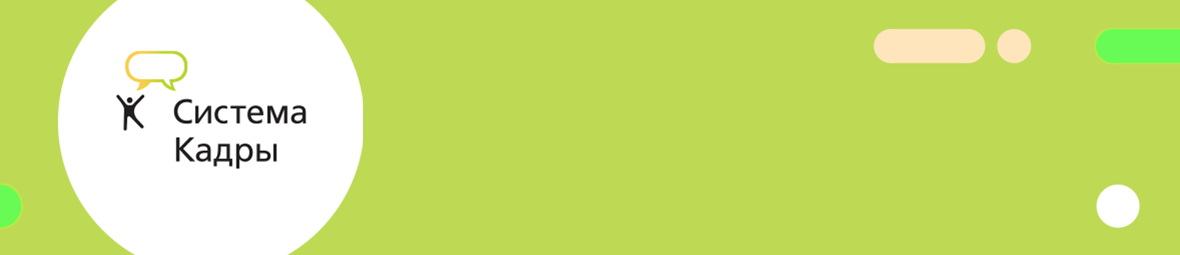 Сотрудник отказался от бумажной книжки
Кроме того, в графе 13 книги учета движения трудовых книжек сделайте запись: «Выдана на руки на основании письменного заявления (Ф. И. О.) о предоставлении ему (ей) работодателем сведений о трудовой деятельности в соответствии со статьей 66.1 Трудового кодекса Российской Федерации (часть 2 статьи 2 Федерального закона № 439-ФЗ)». После этой записи сотрудник ставит свою подпись. 

С момента выдачи трудовой книжки работодатель не несет ответственности за ее ведение и хранение. Такие разъяснения дают специалисты Минтруда в письме от 12.02.2020 № 14-2/В-150.
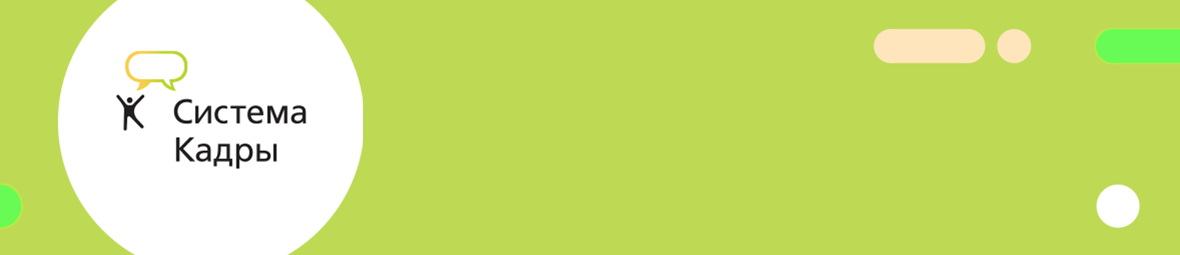 Срок выдачи
Закон не установил срок выдачи трудовой книжки, если сотрудник подал заявление о ведении сведений о трудовой деятельности в электронном виде.
Специалисты Минтруда рекомендуют выдавать сотрудникам бумажную трудовую книжку в течение трех рабочих дней с момента, когда получили заявление о выборе электронной формы. Они рекомендуют применять аналогию со сроком выдачи копий документов сотрудникам по их запросам (ч. 1 ст. 62 ТК, ч. 3 ст. 2 Закона от 16.12.2019 № 439-ФЗ, письмо Минтруда от 13.03.2020 № 14-2/В-260). 
Однако, специалисты Пенсионного фонда рекомендуют не торопить сотрудников с решениями по трудовым книжкам, а проговорить с ними, что заявления вы будете ждать в декабре 2020, чтобы сообщить о них в ПФР до 15 января 2021.
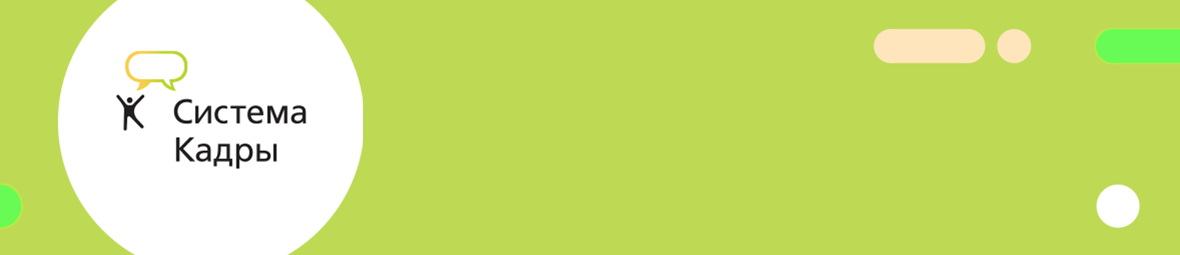 Может ли сотрудник передумать и вернуться к бумажной трудовой книжке
Если сотрудник подал заявление о выборе электронной формы ведения сведений о трудовой деятельности, то запись об этом вносят в бумажную трудовую книжку и выдают ее работнику на руки. Далее информацию по сотруднику предоставляют в ПРФ только в электронном виде. Для этого подают по сотруднику отчет СЗВ-ТД. Возврат к ведению трудовой книжки на бумаге в этом случае не предусмотрен. Такие разъяснения дают специалисты ПФР на официальном сайте.
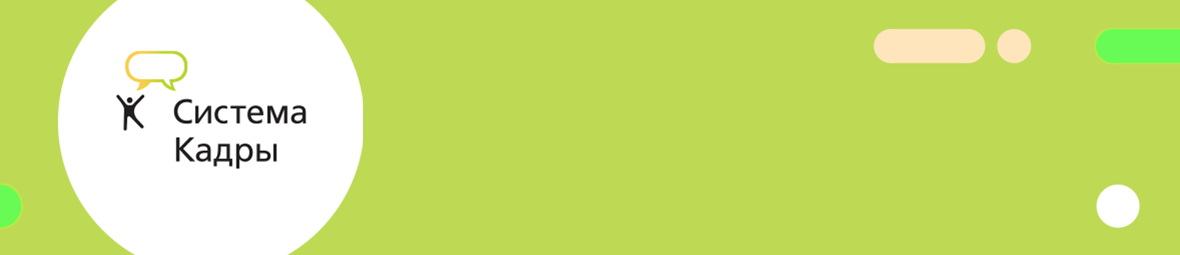 Нужно ли вносить запись в трудовую книжку о продолжении ведения бумажной трудовой книжки
Нет, не нужно.

Если сотрудник хочет сохранить бумажную книжку, то он должен написать заявление с просьбой продолжать вести бумажную трудовую. В таком случае вам придется вести бумажную книжку одновременно с электронной. Такой порядок устанавливает статья 2 Закона от 16.12.2019 № 439-ФЗ. При этом закон не обязывает работодателя вносить в бумажную трудовую книжку запись о продолжении ее ведения.
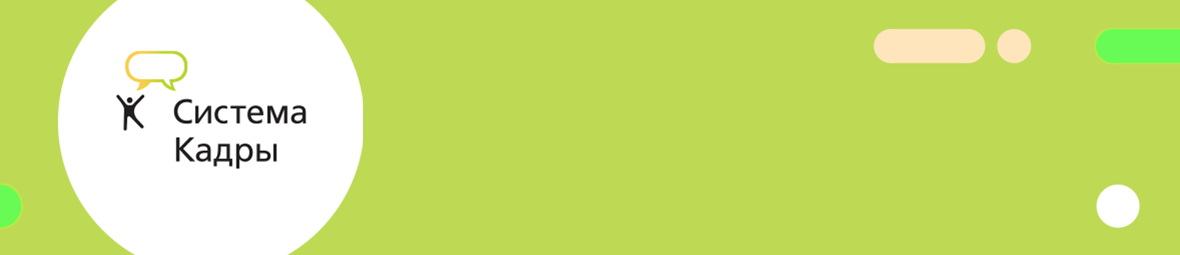 Нужно ли делать скан-копии бумажных трудовых книжек при переходе на электронные трудовые книжки
Нет, не нужно.

Сотрудник при приеме на работу предъявляет работодателю оригинал трудовой книжки или справку СТД-Р. Копию документа работодатель делает лишь за тем, чтобы передать ее сотруднику (ст. 62, 65 ТК). Хранить копию трудовой книжки закон не позволяет. См., например, определение Верховного суда от 08.11.2017 №№ 302-КГ17-16190, А19-20943/2016
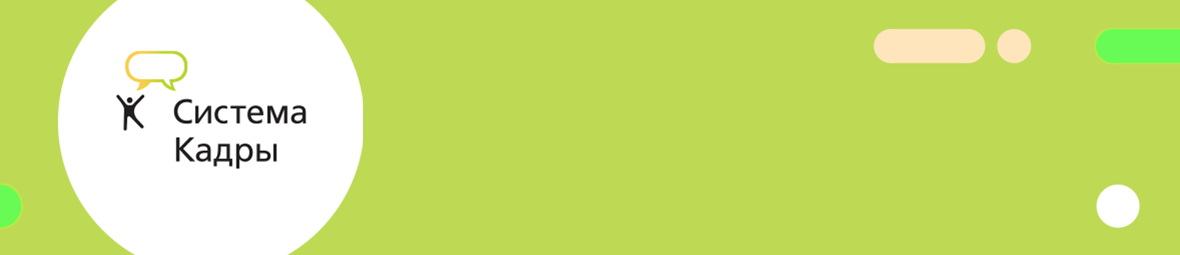 Чек-лист дел до конца декабря
Выдавать сотрудникам, которые перешли на электронные сведения, справки по форме СТД-Р:

Выдавать сотрудникам справки СТД-Р по запросу во время работы в компании.
Выдавать сотрудникам справки СТД-Р в день увольнения.
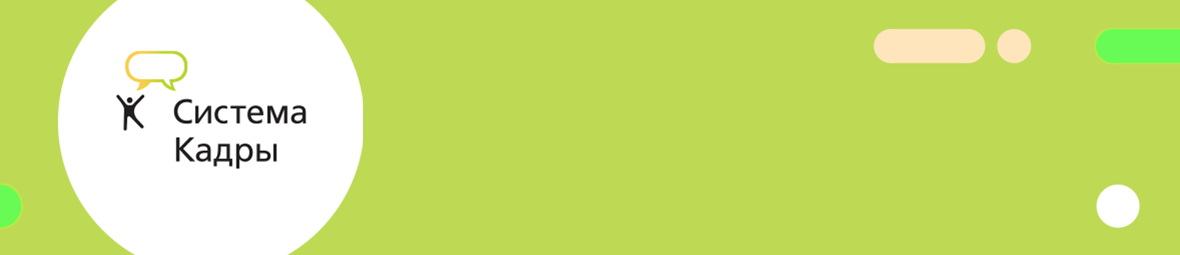 Кто обязан выдавать СТД-Р
Сведения о трудовой деятельности по форме СТД-Р должны выдавать все работодатели, в том числе индивидуальные предприниматели, у которых есть наемные работники. Сведения выдавайте всем работникам, в том числе внешним и внутренним совместителям, дистанционным и надомным работникам (ст. 66.1 ТК, п. 1.1 Порядка заполнения, утв. приказом Минтруда от 20.01.2020 № 23н).
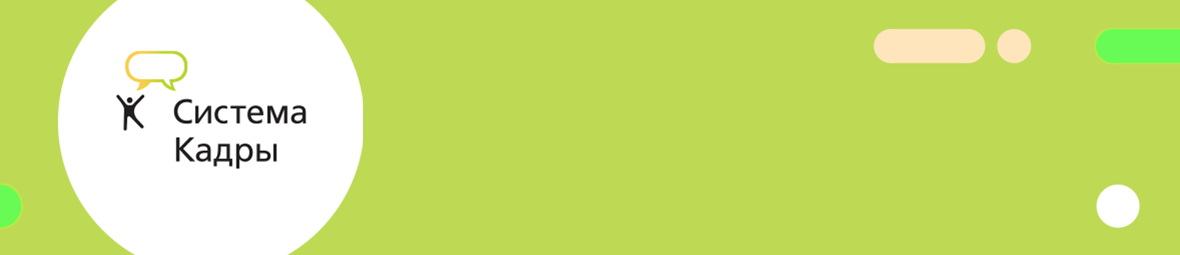 Сведения СТД-Р
Сотрудник может в любой момент получить у работодателя сведения о трудовой деятельности за период работы у данного работодателя. 

Чтобы получить сведения, сотрудник должен написать заявление о предоставлении сведений. 

Сведения о трудовой деятельности нужно выдать работнику по форме СТД-Р, которая утверждена приказом Минтруда от 20.01.2020 № 23н (ч. 9 ст. 2 Закона от 16.12.2019 № 439-ФЗ).
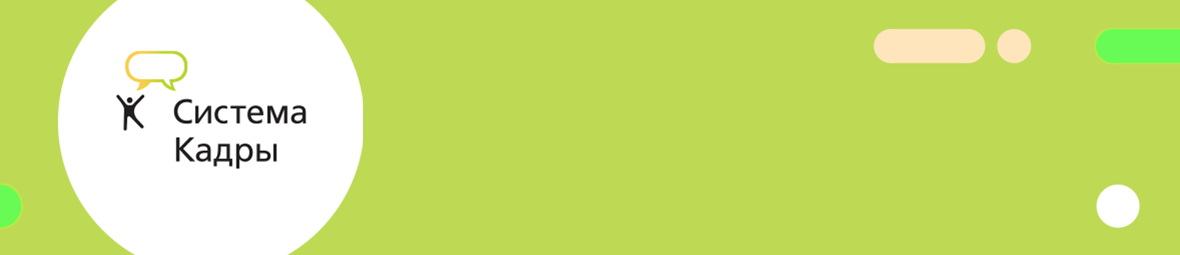 Кому не выдавать СТД-Р
Справку по форме СТД-Р выдавайте только тем сотрудникам, которые отказались от бумажной трудовой книжки. 

Если сотрудник не подавал заявления о выборе способа ведения трудовой книжки или подал заявление о продолжении ведения бумажной трудовой книжки, выдавать ему СТД-Р работодатель не обязан. Даже если сотрудник подаст работодателю заявление с просьбой предоставить такую справку (ст. 66.1 ТК). Такие разъяснения дают специалисты Минтруда в письме от 16.06.2020 № 14-2/ООГ-8465 и Роструда в информации от 04.02.2020 г.

Работник, который выбрал бумажную трудовую книжку, может получить сведения о трудовой деятельности по форме СТД-ПФР в МФЦ, ПФР или через портал Госуслуг (ст. 66.1 ТК).
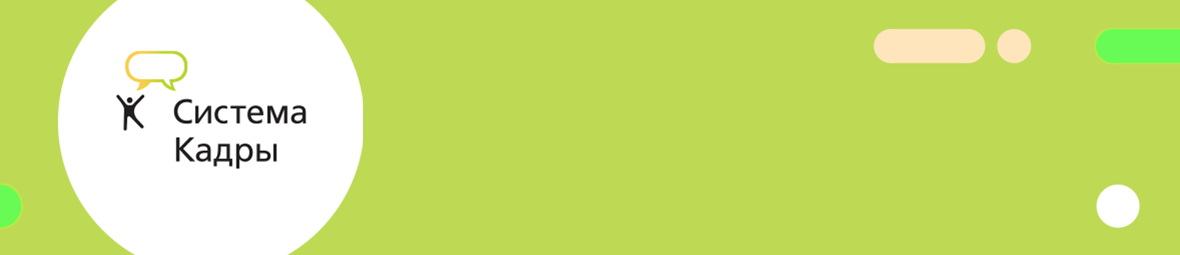 Срок выдачи СТД-Р
Если сотрудник подал заявление о предоставлении сведений, то выдать их нужно в течение трех рабочих дней со дня подачи заявления. Выдавайте сведения на бумаге или в электронном виде. Формат зависит от того, что указал сотрудник в заявлении.

Если работник увольняется, то сведения надо предоставить в день увольнения. Если в последний день работы сотрудник не может получить сведения лично, направьте их заказным письмом с уведомлением. Об этом сказано в части 6 статьи 84.1 ТК.
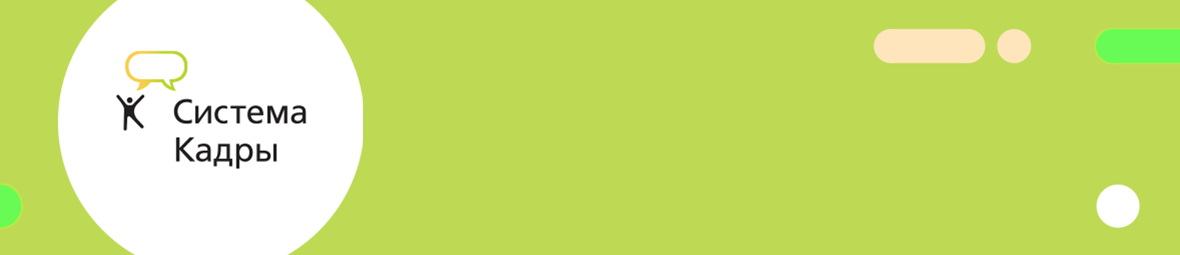 Как часто выдавать
Периодичность, с которой вы обязаны выдавать такие справки, не
установлена.

Поэтому сотрудник, пока он работает в вашей организации, может
каждый день приносить вам заявление с просьбой выдать справку. 

Отказать ему нельзя, так как это документ, который связан с его работой
(ст. 62 ТК).

Выдавайте столько экземпляров справки, сколько просит работник,
ограничений по количеству экземпляров в законе нет.
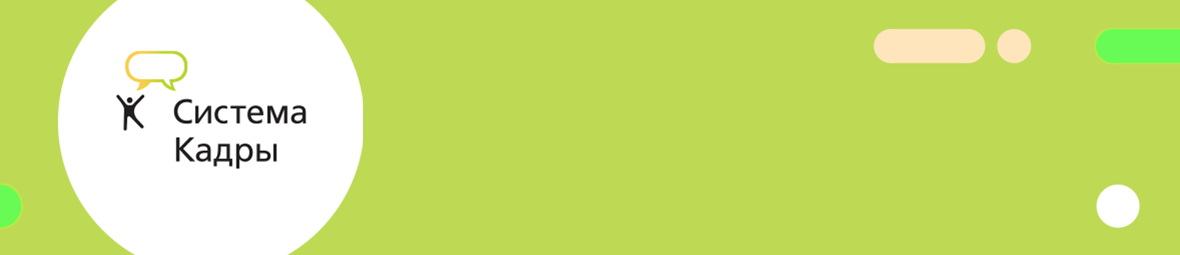 Обязан ли работодатель выдать справку СТД-Р сотруднику, если он написал заявление о выдаче такой справки
Если сотрудник подал заявление о предоставлении сведений, то выдать их нужно в течение трех рабочих дней со дня подачи заявления. Выдавайте сведения на бумаге или в электронном виде. Формат зависит от того, что указал сотрудник в заявлении.

Если работник увольняется, то сведения надо предоставить в день увольнения. Если в последний день работы сотрудник не может получить сведения лично, направьте их заказным письмом с уведомлением. Об этом сказано в части 6 статьи 84.1 ТК.
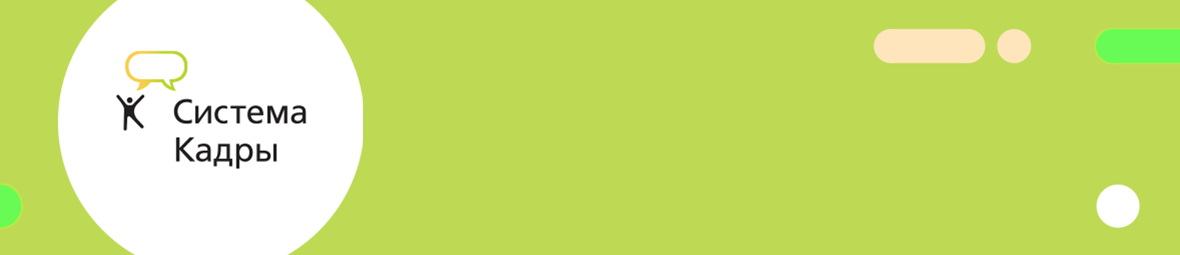 Нужно ли выдавать СТД-Р совместителю
Да, нужно.

Сведения о трудовой деятельности по форме СТД-Р должны выдавать все работодатели, в том числе индивидуальные предприниматели, у которых есть наемные работники. Сведения выдавайте всем работникам, в том числе внешним и внутренним совместителям (ст. 66.1 ТК, п. 1.1 Порядка заполнения, утв. приказом Минтруда от 20.01.2020 № 23н).

Выдавайте справку по форме СТД-Р только тем сотрудникам, которые отказались от бумажной трудовой книжки. Если сотрудник не подавал заявления о выборе способа ведения трудовой книжки или подал заявление о продолжении ведения трудовой книжки, выдавать ему СТД-Р не надо (ст. 66.1 ТК).
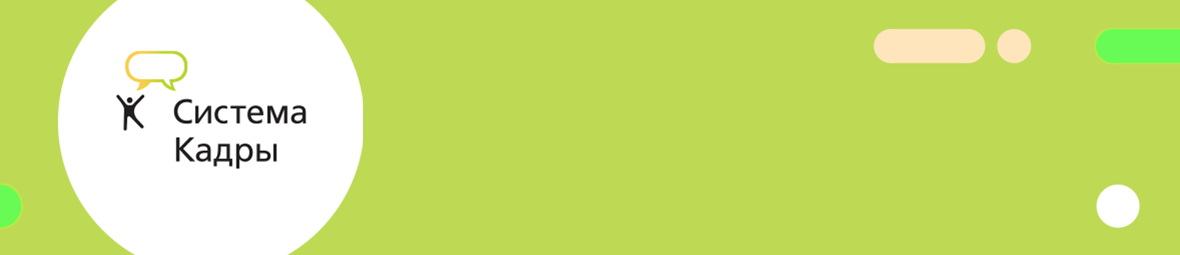 Нужно ли выдавать справку СТД-Р работникам по гражданско-правовым договорам
Если заключили или расторгли договор подряда или оказания услуг с ИП, самозанятым или другим физлицом, выдавать СТД-Р не нужно.
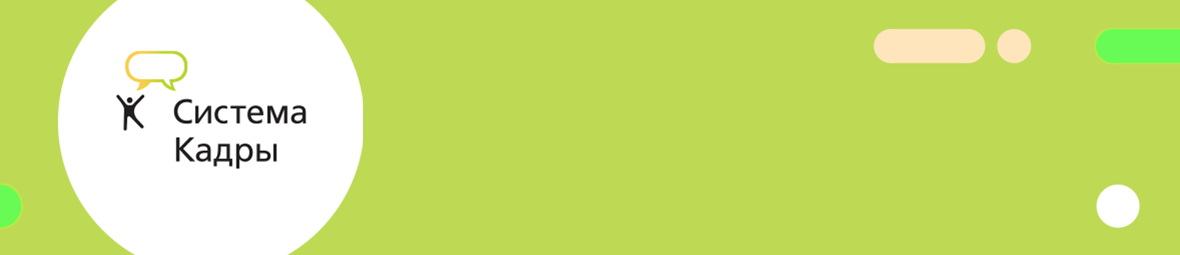 Нужно ли выдавать справку СТД-Р руководителю организации
Выдавайте справку по форме СТД-Р руководителю организации, только если он отказался от бумажной трудовой книжки. Если руководитель организации не подавал заявления о выборе способа ведения трудовой книжки или подал заявление о продолжении ведения трудовой книжки, выдавать ему СТД-Р не надо (ст. 66.1 ТК).
.
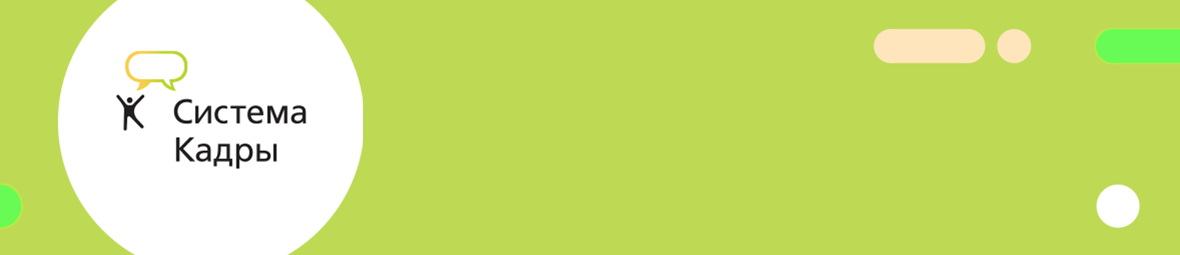 Нужно ли выдавать СТД-Р уволенному работнику, если он оставил бумажную трудовую книжку
Справку по форме СТД-Р выдавайте только тем сотрудникам, которые отказались от бумажной трудовой книжки. 

Если сотрудник подал заявление о продолжении ведения бумажной трудовой книжки, выдавать ему СТД-Р работодатель не обязан (ст. 66.1 ТК). Такие разъяснения дают специалисты Минтруда в письме от 16.06.2020 № 14-2/ООГ-8465.
.
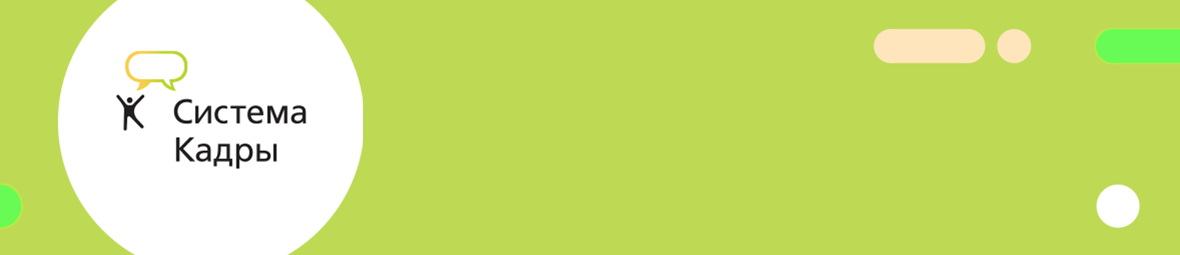 Обязательно ли создавать корпоративный адрес электронной почты для подачи заявлений СТД-Р
Да, обязательно.
Сведения о трудовой деятельности по форме СТД-Р необходимо выдать по заявлению работника в период работы в организации и при увольнении в день прекращения трудового договора (ст. 66.1 ТК).

Заявление о предоставлении сведений сотрудник может принести в бумажном виде или прислать по электронной почте на адрес работодателя (ст. 66.1 ТК, п. 1.3 Порядка заполнения, утв. приказом Минтруда от 20.01.2020 № 23н).

Для этого пропишите в ПВТР адрес электронной почты, на которую сотрудники могут отправлять заявления. Формат справки, который нужен работнику, он должен указать в заявлении (ст. 66.1 ТК, п. 1.3 Порядка заполнения, утв. приказом Минтруда от 20.01.2020 № 23н).
.
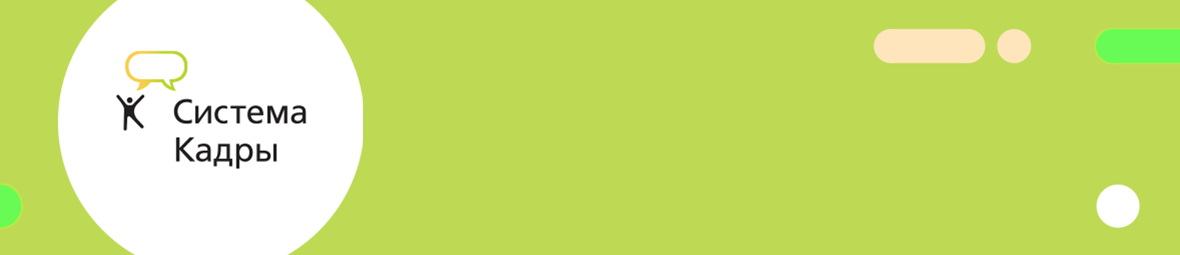 Когда выдавать справку СТД-Р, если работник уходит в отпуск с последующим увольнением
При оформлении отпуска с последующим увольнением днем прекращения трудового договора считается последний день отпуска (ч. 2 ст. 127 ТК). При этом оформить все документы на увольнение и выдать справку СТД-Р нужно в последний рабочий день, который предшествует отпуску (ч. 5 ст. 80, ст. 84.1 ТК).

Про увольнении нужно выдать справку СТД-Р только тем сотрудникам, которые отказались от бумажной трудовой книжки (ст. 66.1 ТК).
.
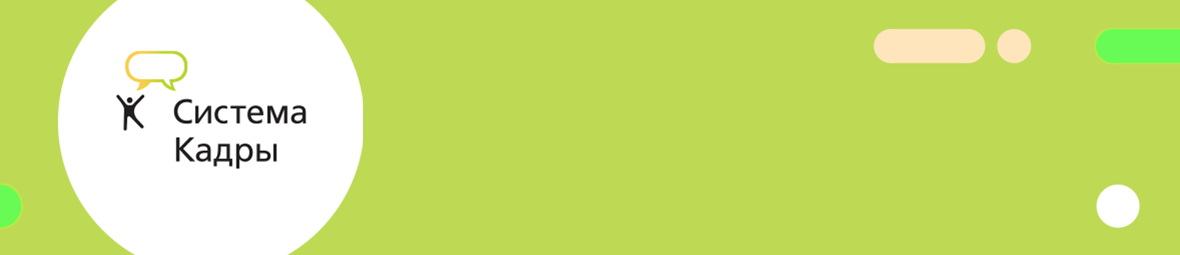 Как заполнить СТД-Р
Чтобы заполнить справку по форме СТД-Р, сначала укажите сведения о работнике, по которому заполняете справку. 

В раздел «Сведения о работнике» внесите информацию о фамилии, имени и отчестве сотрудника. Заполняйте сведения на русском языке в именительном падеже полностью, без сокращений и не заменяйте имя и отчество инициалами. Если у сотрудника нет отчества, то эту графу можно не заполнять. Далее укажите дату рождения сотрудника и номер СНИЛС. Номер пишите в любом из двух форматов – «ХХХ-ХХХ-ХХХ-ХХ» или «ХХХ-ХХХ-ХХХ ХХ», а дату рождения указывайте цифрами, например: 15.03.1990 (п. 2.1 Порядка заполнения, утв. приказом Минтруда от 20.01.2020 № 23н).
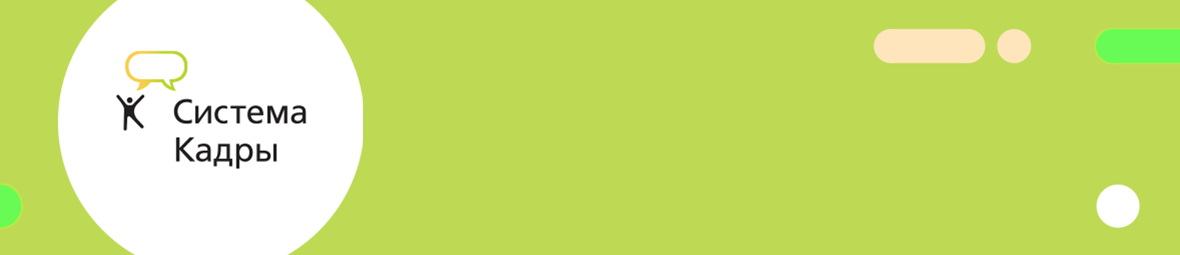 Как заполнить СТД-Р
Затем заполните раздел «Сведения о работодателе». Укажите регистрационный номер в ПФР, наименование работодателя, а также ИНН и КПП. Регистрационный номер в ПФР состоит из 12 цифр, его вы можете узнать у бухгалтера. Наименование работодателя возьмите из устава. В справке ничего сокращать нельзя, поэтому название напишите полностью. Если напишете вместо «Общество с ограниченной ответственностью "Альфа"» – ООО «Альфа», сделаете ошибку. Если справку заполняет индивидуальный предприниматель, то укажите его фамилию, имя и отчество полностью, без сокращений по документу, который удостоверяет личность. 

Номер ИНН состоит из 10 цифр, его возьмите из свидетельства о постановке на учет в налоговой или из выписки из ЕГРЮЛ. КПП состоит из девяти цифр, его также возьмите из свидетельства о постановке на учет в налоговой, номер указан рядом с номером ИНН (п. 2.2 Порядка заполнения, утв. приказом Минтруда от 20.01.2020 № 23н).
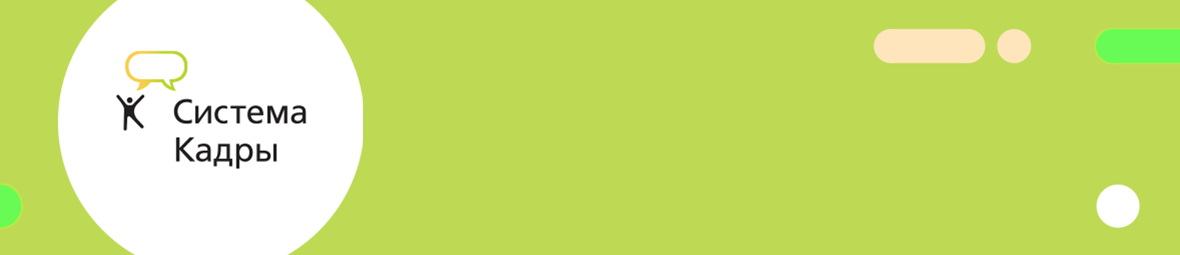 Сведения о сотруднике и работодателе
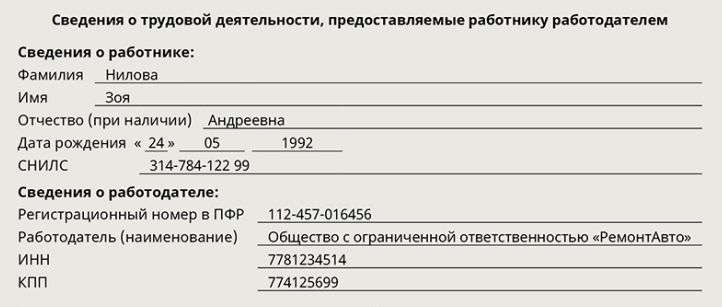 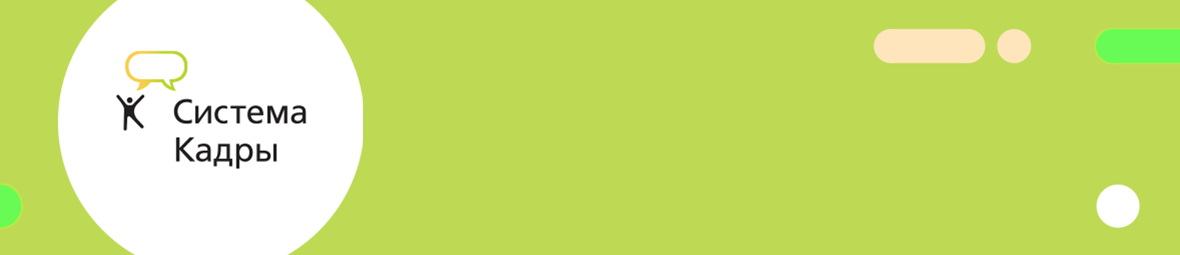 Как заполнить СТД-Р
Следующий раздел справки заполняйте только в случае, если сотрудник уже принес заявление о выборе формата трудовой книжки. В форме напротив вида заявления поставьте дату, когда сотрудник подал заявление. Дату укажите в формате «ДД.ММ.ГГГГ» (п. 2.3 Порядка заполнения, утв. приказом Минтруда от 20.01.2020 № 23н).
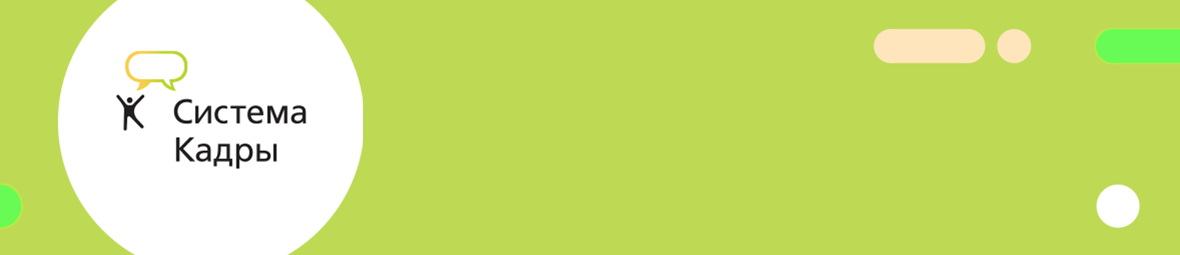 Какие кадровые события указывать в справке СТД-Р
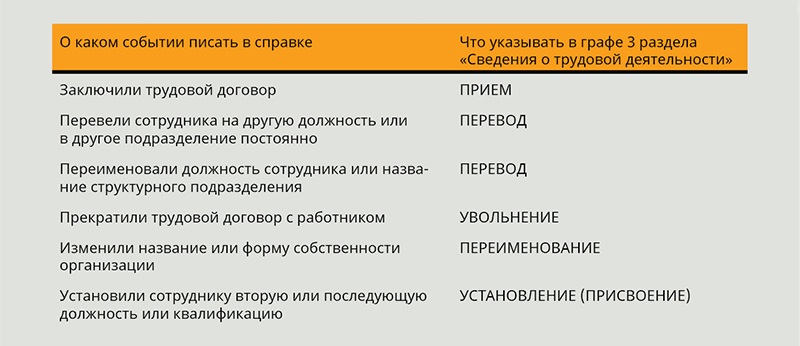 Следующий раздел справки заполняйте только в случае, если сотрудник уже принес заявление о выборе формата трудовой книжки. В форме напротив вида заявления поставьте дату, когда сотрудник подал заявление. Дату укажите в формате «ДД.ММ.ГГГГ» (п. 2.3 Порядка заполнения, утв. приказом Минтруда от 20.01.2020 № 23н).
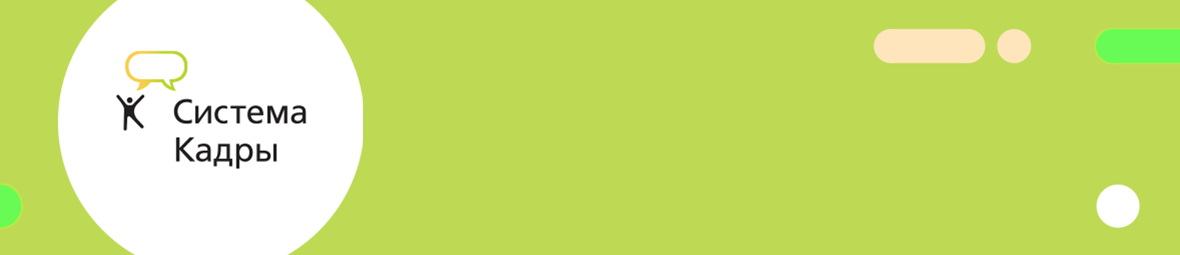 Как заполнить СТД-Р
В графе 4 справки СТД-Р укажите наименование должности, специальности, профессии с указанием квалификации и наименование структурного подразделения, если условие о работе в конкретном подразделении включили в трудовой договор.

Если выдаете справку внешнему совместителю, то в графе 4 после наименования должности и подразделения укажите, что сотрудник трудится по совместительству. Если сотрудник – внутренний совместитель, выдавайте одну справку, в которой будут сведения о работе по основной работе и по совместительству. В графе 4 в строке, в которой будет информация о совместительстве, напишите фразу «по совместительству», даже если наименование должности писать не будете, например, при увольнении сотрудника.
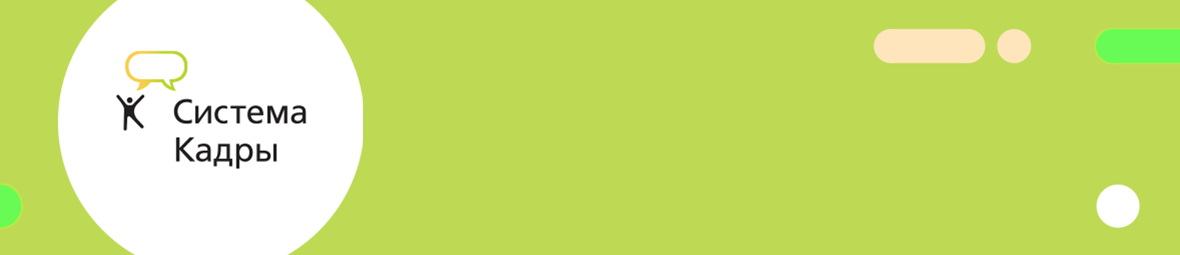 Образец справки СТД-Р
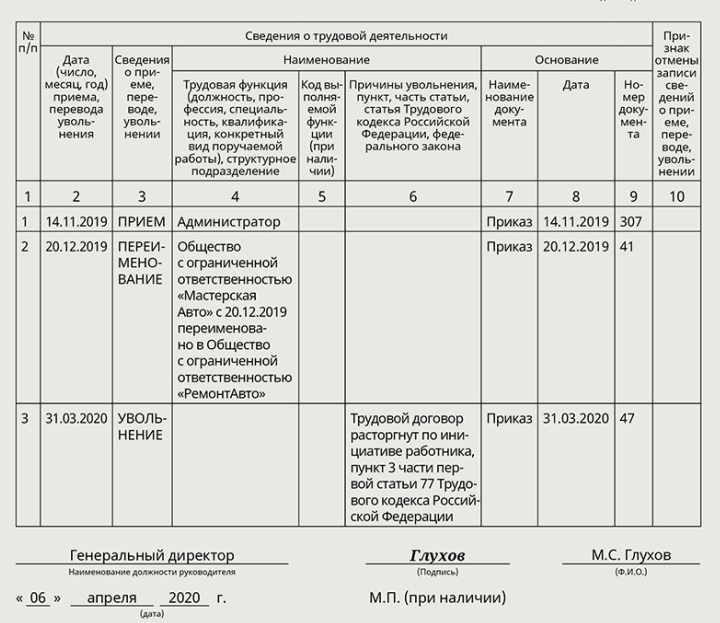 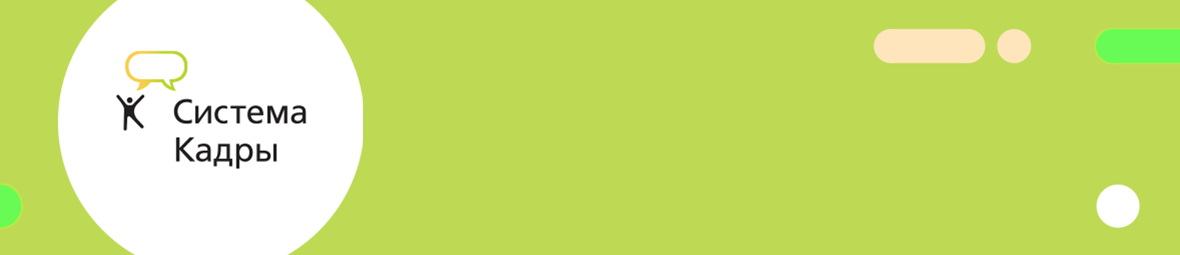 Нужно ли в СТД-Р указывать предыдущую работу до 2020 года
Да, нужно, если сотрудник работал в вашей организации до 2020 года.

Когда заполняете справку СТД-Р, в раздел «Сведения о трудовой деятельности» внесите информацию обо всех кадровых мероприятиях, которые произошли с работником в вашей организации. То есть с момента приема на работу в вашу организацию. Каждое кадровое мероприятие отразите в отдельной строке (п. 2.6 Порядка заполнения, утв. приказом Минтруда от 20.01.2020 № 23н).
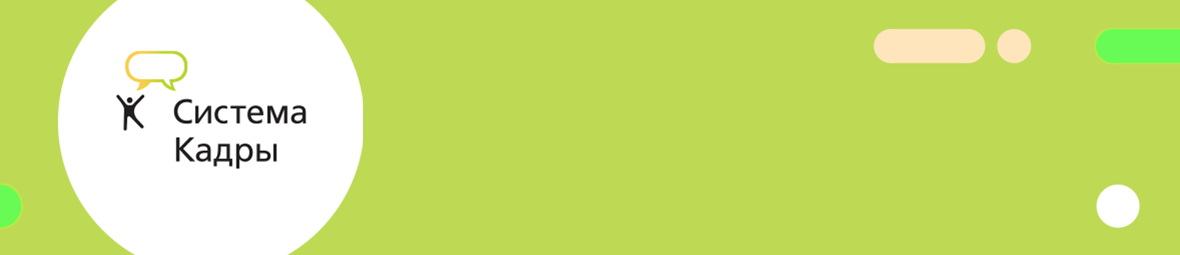 Нужно ли в СТД-Р указывать предыдущую работу сотрудника до приема в нашу организацию
Нет, не нужно.

Когда заполняете справку СТД-Р, в раздел «Сведения о трудовой деятельности» внесите информацию обо всех кадровых мероприятиях, которые произошли с работником в вашей организации. То есть с момента приема на работу в вашу организацию. Каждое кадровое мероприятие отразите в отдельной строке. Указывать в справке СТД-Р всю предыдущую работу в других организациях не нужно (п. 2.6 Порядка заполнения, утв. приказом Минтруда от 20.01.2020 № 23н).
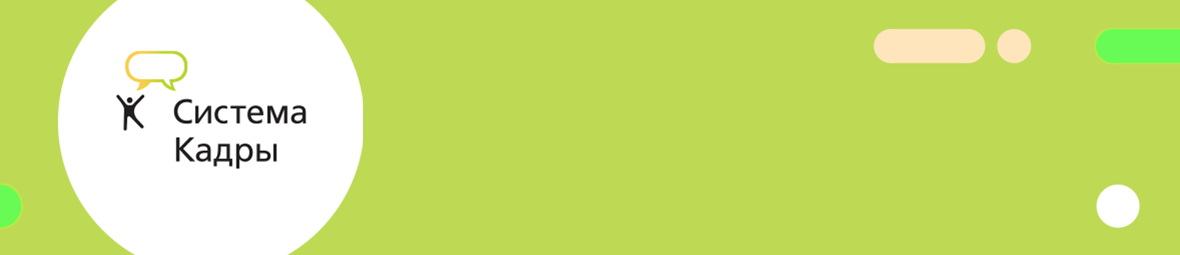 Нужно ли в СТД-Р вносить данные о внутреннем совместительстве
Да, нужно.
Если сотрудник – внутренний совместитель, выдавайте одну справку СТД-Р, в которой будут сведения о работе по основной работе и по совместительству. В графе 4 в строке, в которой будет информация о совместительстве, напишите фразу «по совместительству», даже если наименование должности писать не будете, например, при увольнении сотрудника.
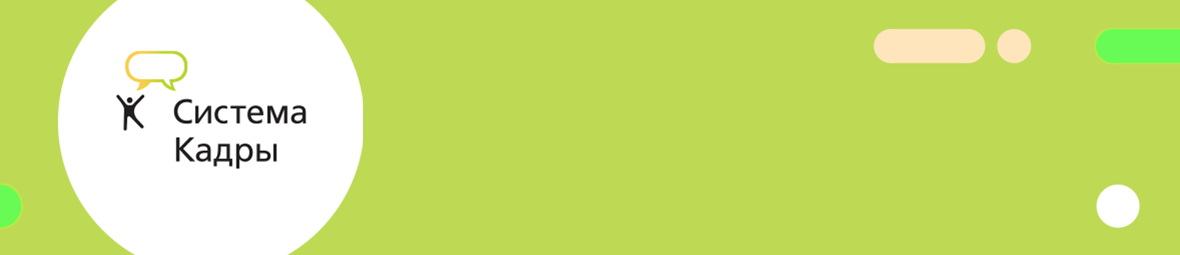 Нужно ли указывать в СТД-Р переход с совместительства на основное место работы
Да, нужно.

Расторжение договора о работе по совместительству в СТД-Р отражают как мероприятие УВОЛЬНЕНИЕ. В графе 4 нужно указать, что работник является совместителем. Заключение договора на основную работу – мероприятие ПРИЕМ. Такой порядок предусмотрен пунктом 2.4 Порядка заполнения, утв. приказом Минтруда от 20.01.2020 № 23н.

В случае если заключено дополнительное соглашение к трудовому договору с внесением изменений условий трудового договора, то кадровое мероприятие оформляется в виде перевода с работы по совместительству на основную работу у конкретного работодателя (Письмо Министерства труда и социальной защиты РФ от 25 марта 2020 г. N 14-2/В-308).
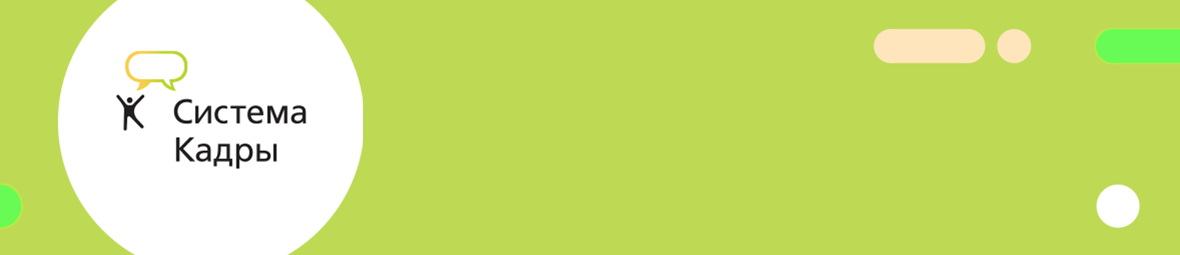 Как отразить в СТД-Р, если временный перевод стал постоянным
В графе 1 укажите номер по порядку, а в графе 2 – дату, когда временный перевод признали постоянным. В графе 3 укажите кадровое мероприятие ПЕРЕВОД в соответствии с пунктом 2.4 Порядка заполнения, утв. приказом Минтруда от 20.01.2020 № 23н.
В графе 4 укажите наименование новой должности и наименование структурного подразделения, если условие о работе в конкретном подразделении включили в дополнительное соглашение к трудовому договору. Если подаете сведения по внутренним или внешним совместителям, то в графе 4 после наименования должности и подразделения укажите, что сотрудника перевели по совместительству. Также укажите дату начала временного перевода.
В графе 7 укажите приказ, на основании которого временный перевод стал постоянным. А в графах 8–9 – дату и номер такого приказа. Дату укажите в формате ДД.ММ.ГГГГ, а номер приказа или иного документа – без знака «№» (п. 2.4 Порядка заполнения, утв. приказом Минтруда от 20.01.2020 № 23н).
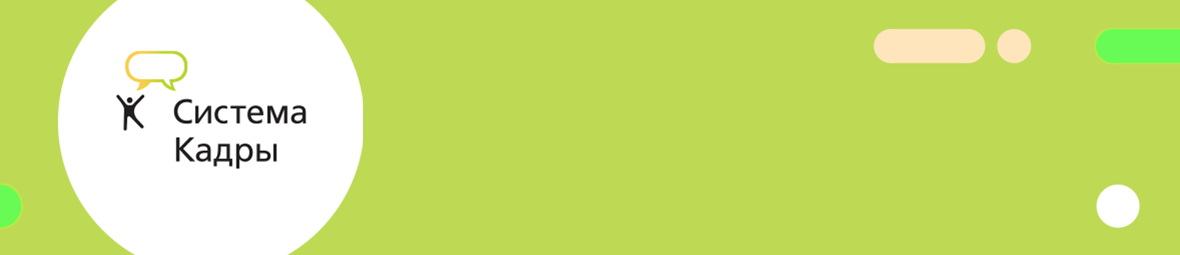 Сотрудник должен принести копию или оригинал СТД-Р при приеме на работу
Сотрудник должен принести оригинал справки СТД-Р при приеме на работу.

Сотрудник при заключении трудового договора обязан предъявить работодателю сведения о трудовой деятельности по форме СТД-Р, если он отказался от ведения бумажной трудовой книжки. Сведения о трудовой деятельности можно использовать, чтобы посчитать трудовой стаж и внести записи в трудовую книжку.
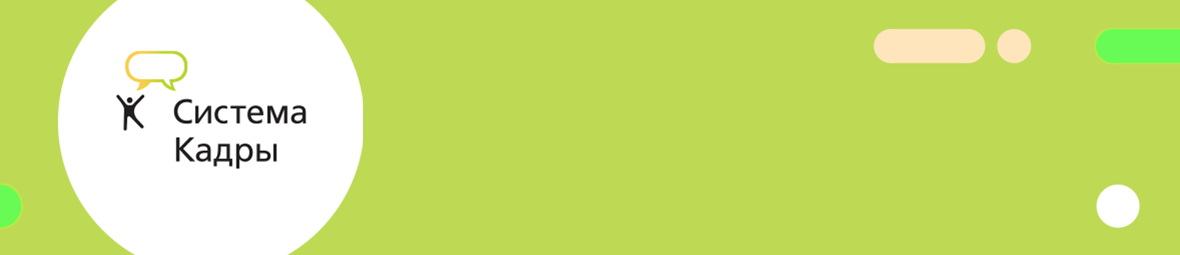 Нужно ли возвращать сотруднику при увольнении СТД-Р, который он принес при приеме на работу
Нет, не нужно.

Справка СТД-Р, которую сотрудник принес при приеме на работу остается у работодателя и после увольнения сотрудника. Закон не требует возвращать ее работнику при увольнении.
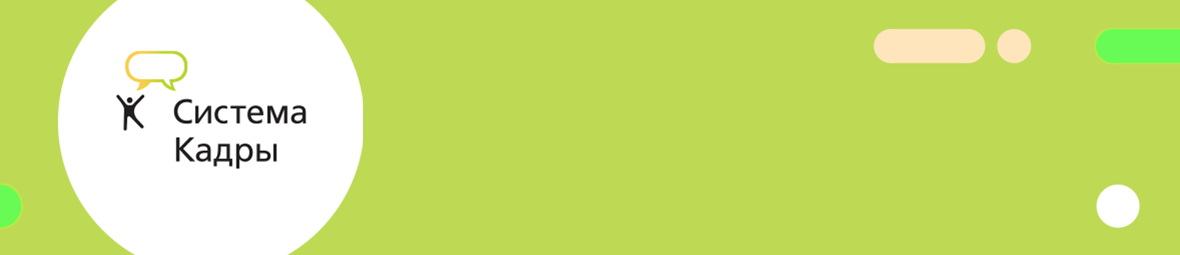 Можно ли из справки СТД-Р узнать подавал ли сотрудник на прошлой работе заявление о выборе электронной трудовой книжки
Да, можно.
Раздел справки СТД-Р заполняют только в случае, если сотрудник уже принес заявление о выборе формата трудовой книжки. Поэтому если сотрудник подал заявление о представлении сведений о трудовой деятельности в электронном виде на прошлой работе, то в справке будет указана дата подачи заявления в строке «Подано заявление о представлении сведений о трудовой деятельности» формы СТД-Р (п. 2.3 Порядка заполнения, утв. приказом Минтруда от 20.01.2020 № 23н).

Для вас такая отметка будет означать, что прошлый работодатель уже уведомил работника об изменениях в законах по трудовым книжкам и вам это делать не нужно, если ваш сотрудник отказался от бумажной трудовой книжки.
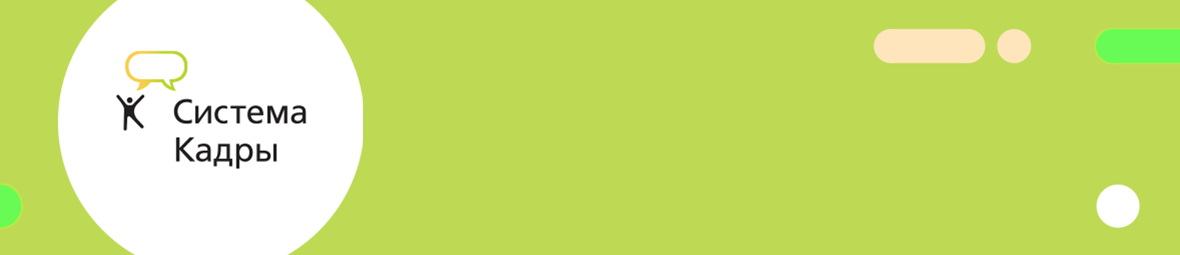 Где хранить справки СТД-Р
Храните справки СТД-Р в личном деле или заведите отдельную папку.

Конкретный порядок ведения документооборота в организации, в том числе ведения и хранения кадровых документов, организация устанавливает самостоятельно с учетом требований законодательства (п. 2 ст. 12 Закона от 8 февраля 1998 г. № 14-ФЗ). Исключением являются организации, в которых конкретный порядок закреплен на законодательном уровне.

Таким образом, каждая организация самостоятельно выбирает способ хранения справок СТД-Р сотрудников, за исключением организаций, в которых такой порядок закреплен законодательно. На практике организации либо хранят справки СТД-Р сотрудников в их личных делах, в случае если их ведут, либо в отдельных делах. Срок хранения 50 лет.
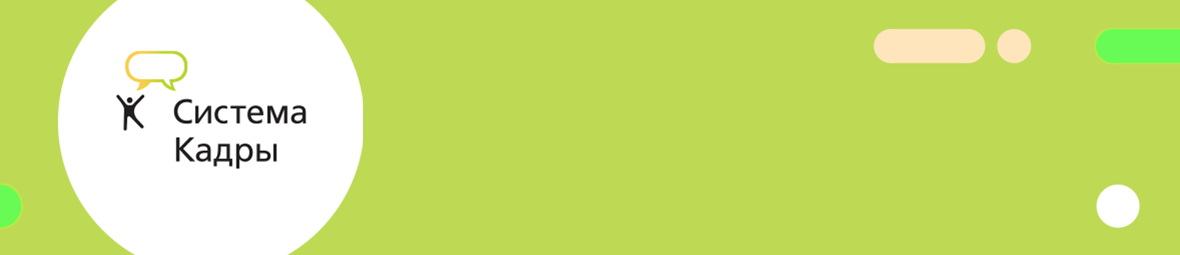 Какая ответственность
Если не предоставить сведения по форме СТД-Р, то ответственность за нарушение трудового законодательства предусмотрена частью 1 статьи 5.27 КоАП.

Для должностных лиц и индивидуальных предпринимателей – предупреждение или штраф от 1000 до 5000 руб. Для организаций – предупреждение или штраф от 30 000 до 50 000 руб.
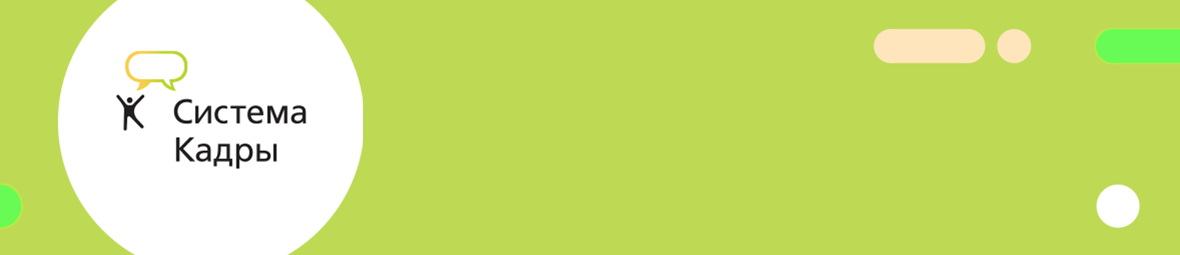 Кто оформляет форму СТД-ПФР
Справку СТД-ПФР оформляет Пенсионный фонд.
Справка из Пенсионного фонда по форме СТД-ПФР полностью дублирует информацию из системы ведомства. То есть СТД-ПФР представляет собой выписку из электронного реестра ПФР с данными о трудовой деятельности работника и выдается по его запросу.
Внешне справка СТД-ПФР похожа на СТД-Р и на СЗВ-ТД. Разница в том, что эта форма покажет кадровику, какие кадровые события происходили с сотрудником в тех компаниях, которые подали на него отчеты СЗВ-ТД. Информация о том, подавал ли сотрудник заявление с решением насчет трудовой книжки, в справке тоже будет.
Работник может принести вам справку СТД-ПФР на бумаге с подписью специалиста ПФР и печатью фонда, или в электронном виде с электронной подписью. Такой вариант возможен, если справку сотрудник заказал через личный кабинет на сайте Пенсионного фонда или через портал Госуслуг (п. 3.6-3.7 Порядка заполнения, утв. приказом Минтруда от 20.01.2020 № 23н).
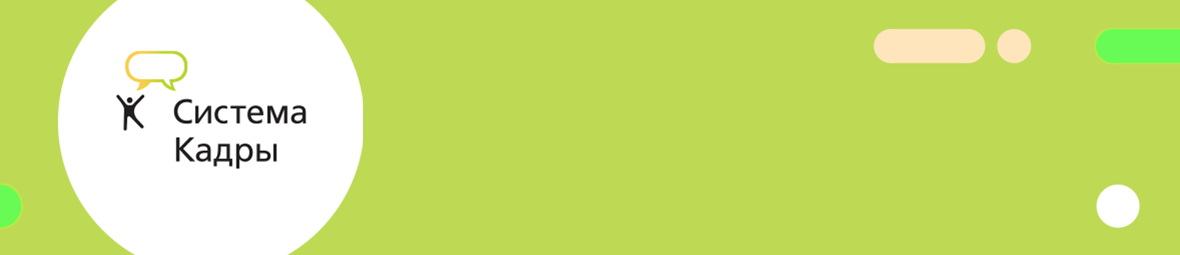 Чек-лист дел до конца декабря
Подать в Пенсионный фонд отчет СЗВ-ТД по сотрудникам, которые написали заявления о выборе формата трудовой книжки:

Подготовить отчет СЗВ-ТД на каждого работника, в котором отразить дату подачи заявления о выборе формата трудовой книжки.
Сдать отчет не позже 15-го числа месяца, который следует за месяцем, когда сотрудник подал заявление.
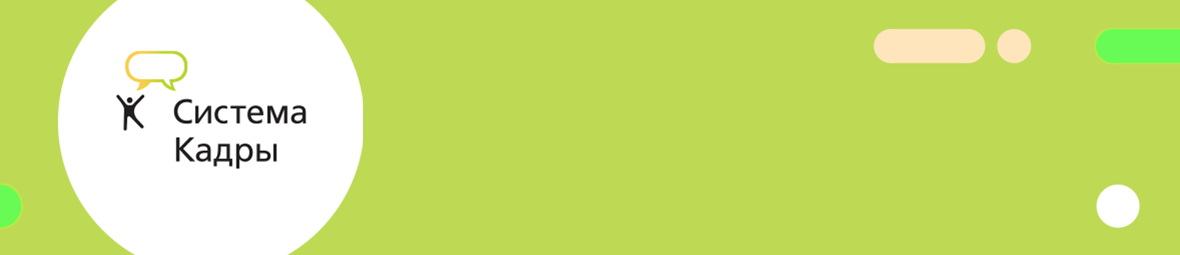 Сроки сдачи СЗВ-ТД
Сведения по форме СЗВ-ТД сдавайте ежемесячно не позднее 15-го числа месяца, следующего за месяцем, в котором по сотруднику были кадровые изменения или он подал заявление о продолжении ведения бумажной трудовой книжки либо о представлении сведений о трудовой деятельности в электронном виде (п. 1.5 порядка, утв. постановлением Правления Пенсионного фонда от 25.12.2019 № 730п).

Если срок сдачи сведений совпадает с выходным или нерабочим праздничным днем, вы вправе отчитаться в ближайший следующий рабочий день (ст. 193 ГК).
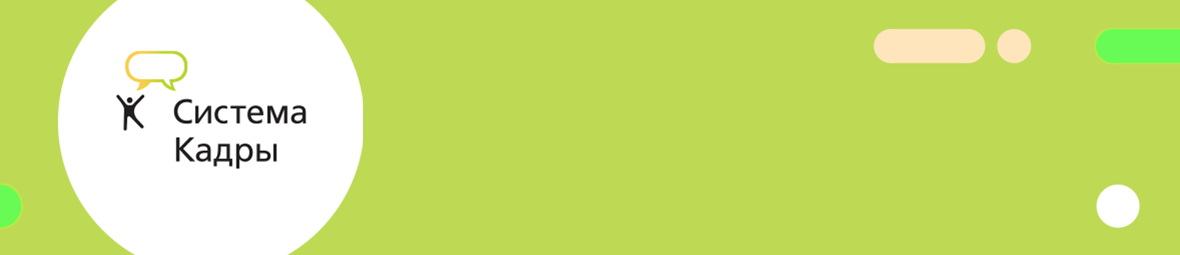 Специальные сроки в 2020 году
Правительство с 1 апреля установило специальные сроки сдачи отчета СЗВ-ТД.
Срок - не позднее рабочего дня, который следует за днем издания приказа о приеме или увольнении сотрудника. 

При переводе сотрудника на другую работу и при подаче заявления о выборе формата трудовой книжки, сведения СЗВ-ТД нужно подавать не позднее 15 числа, месяца следующего за месяцем, в котором были перевод на другую постоянную работу или подача заявления.
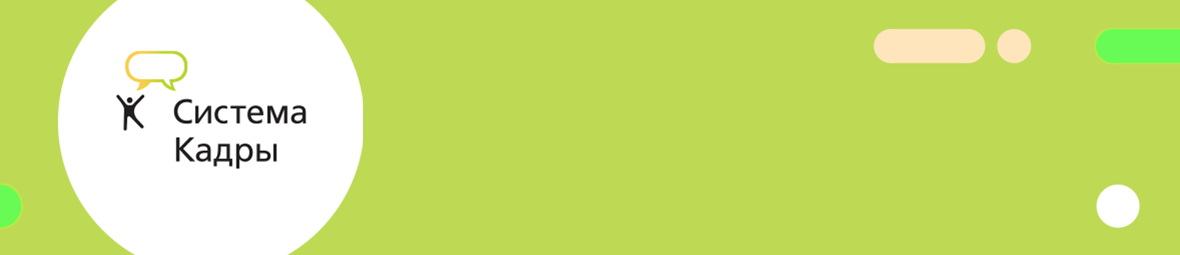 Сроки сдачи СЗВ-ТД с 2021 года
С 1 января 2021 года сведения по форме СЗВ-ТД подавайте не позднее следующего рабочего дня после даты издания приказа о приеме либо об увольнении сотрудника. А в случае других кадровых изменений, например, при переводе на другую должность, сведения продолжайте подавать ежемесячно (п. 1.8 порядка, утв. постановлением Правления Пенсионного фонда от 25.12.2019 № 730п).
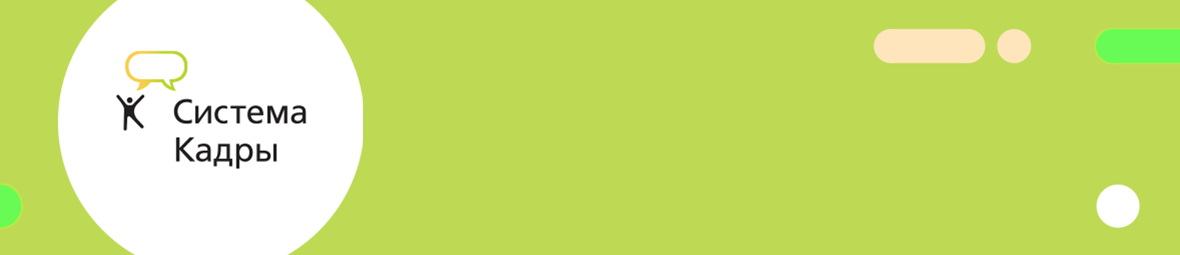 Случаи подачи отчета
Перечень кадровых изменений, которые нужно внести в СЗВ-ТД:
прием на работу;
перевод на другую постоянную работу;
увольнение;
установление второй или следующей профессии или иной квалификации;
лишение права в соответствии с приговором суда занимать определенные должности или заниматься определенной деятельностью;
переименование работодателя.
Также заполните форму СЗВ-ТД на сотрудника, если он в отчетном месяце подал 
заявление о продолжении вести бумажную трудовую книжку, либо заявление 
о предоставлении сведений о трудовой деятельности.
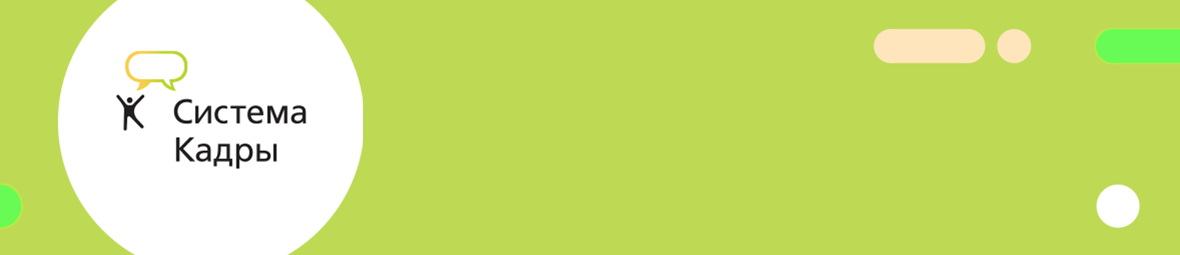 Как заполнить
Когда заполняете форму СЗВ-ТД на сотрудника впервые в 2020 году, одновременно с кадровыми изменениями предоставьте сведения о его трудовой деятельности в вашей организации по состоянию на 1 января 2020 года. То есть о последнем на эту дату кадровом изменении (п. 1.7 порядка, утв. постановлением Правления Пенсионного фонда от 25.12.2019 № 730п). 

Аналогично заполните форму, если первое кадровое изменение по сотруднику произошло в любом месяце в течение 2020 года.
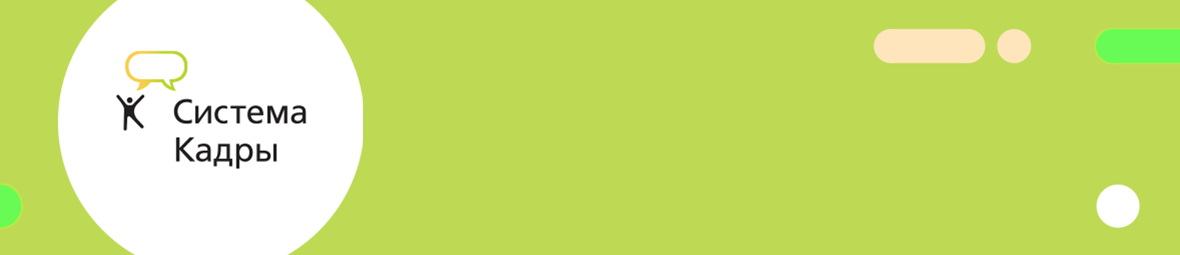 Как заполнить с 2021 года
Если в течение 2020 года сотрудника не принимали, не переводили или не устанавливали другую профессию либо если он не подавал заявление о своем решении по трудовой книжке, сведения о периоде работы по состоянию на 1 января 2020 года по данному сотруднику предоставьте не позже 15 февраля 2021 года. То есть такого сотрудника нужно обязательно включить в отчет за январь 2021 года (п. 1.7 порядка, утв. постановлением Правления Пенсионного фонда от 25.12.2019 № 730п).

С 1 января 2021 года, если предоставляете сведения об увольнении сотрудника, одновременно предоставьте сведения о кадровых изменениях по нему в отчетном периоде.
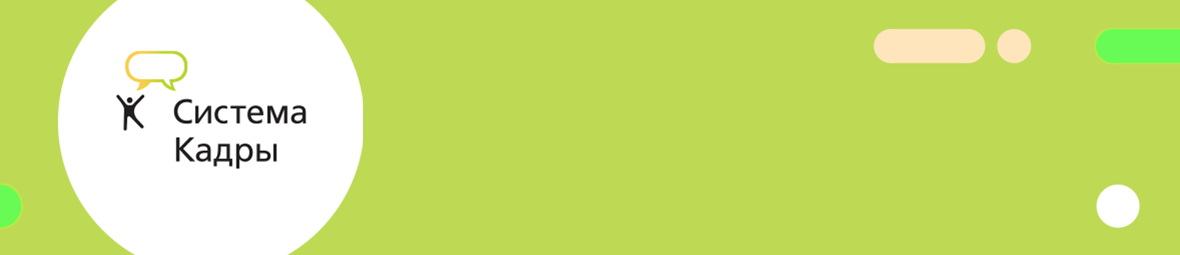 До какой даты нужно сдать СЗВ-ТД на сотрудника, который написал заявление о выборе способа ведения трудовой книжки 31 декабря 2020 года
Отчет СЗВ-ТД нужно подать не позже 15 января 2021 года.
С 1 января 2021 года сведения по форме СЗВ-ТД подавайте не позднее следующего рабочего дня после даты издания приказа о приеме либо об увольнении сотрудника. А в случае других кадровых изменений подавайте ежемесячный отчет. Срок подачи ежемесячного отчета не позднее 15-го числа месяца, следующего за месяцем, в котором по сотруднику были кадровые изменения или он подал заявление о продолжении ведения бумажной трудовой книжки либо о представлении сведений о трудовой деятельности в электронном виде (п. 1.8 порядка, утв. постановлением Правления Пенсионного фонда от 25.12.2019 № 730п).
Таким образом, если сотрудник подал заявление 31 декабря 2020 года, то отчет СЗВ-ТД нужно подать за декабрь не позже 15 января 2021 года.
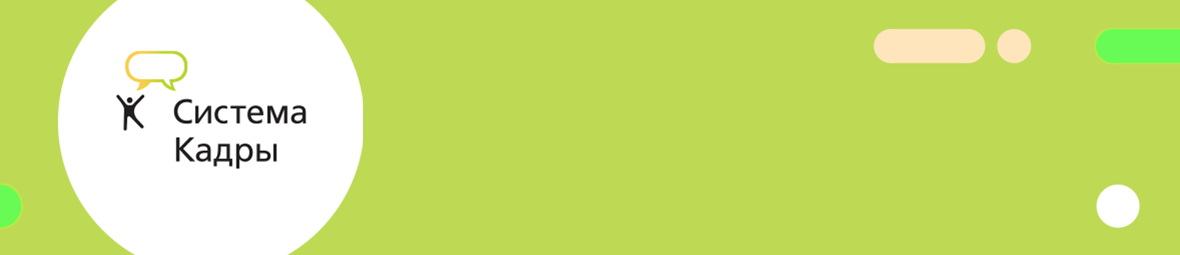 Нужно ли дублировать все записи из бумажной трудовой книжки в СЗВ-ТД
Нет, не нужно.
Когда заполняете форму СЗВ-ТД на сотрудника впервые в 2020 году, одновременно с кадровыми изменениями предоставьте сведения о его трудовой деятельности по состоянию на 1 января 2020 года. То есть о последнем на эту дату кадровом изменении (п. 1.7 порядка, утв. постановлением Правления Пенсионного фонда от 25.12.2019 № 730п). Например, сотрудника перевели в январе 2020 года на другую должность, тогда в форме СЗВ-ТД за январь укажите его перевод и отдельной строкой – его текущий период работы на 1 января 2020 года, то есть на какой должности и с какого числа он работал.
Таким образом, информацию представляют только о последнем кадровом мероприятии сотрудника. Все записи из трудовой книжки переносить в электронный вид не нужно. Такие разъяснения дают специалисты Минтруда в письме от 05.02.2020 № 14-2/В-111.
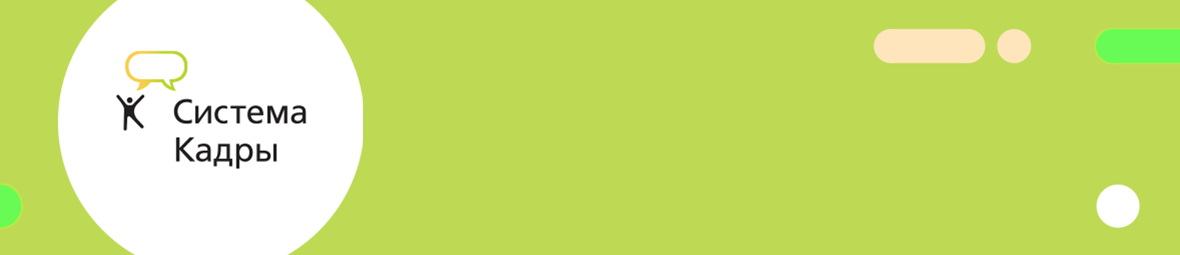 Нужно ли указывать предыдущую запись в СЗВ-ТД, если по сотруднику уже подавали сведения в 2020 году
Нет, не нужно.
Когда заполняете форму СЗВ-ТД на сотрудника впервые в 2020 году, одновременно с кадровыми изменениями предоставьте сведения о его трудовой деятельности по состоянию на 1 января 2020 года. То есть о последнем на эту дату кадровом изменении (п. 1.7 порядка, утв. постановлением Правления Пенсионного фонда от 25.12.2019 № 730п). Например, сотрудника перевели в январе 2020 года на другую должность, тогда в форме СЗВ-ТД за январь укажите его перевод и отдельной строкой – его текущий период работы на 1 января 2020 года, то есть на какой должности и с какого числа он работал.
При этом указывать предыдущие записи в СЗВ-ТД, если по сотруднику уже подавали первичные сведения в 2020 году, не нужно.
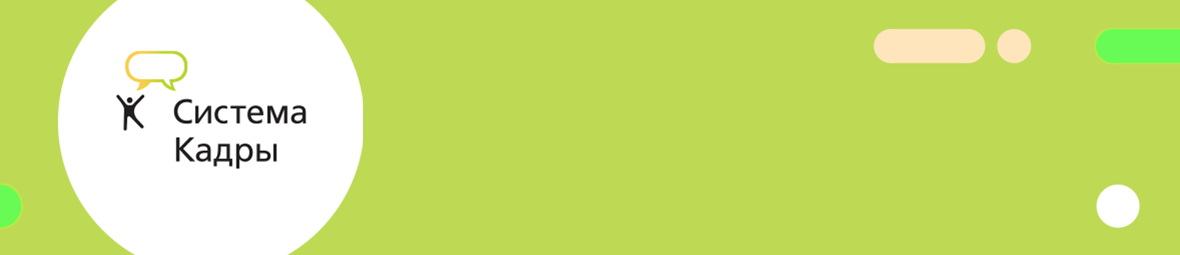 Нужно ли подавать отчет СЗВ-ТД, если сотрудник решил вести бумажную трудовую книжку
Да, нужно.

Сведения о трудовой деятельности по форме СЗВ-ТД сдают все работодатели, в том числе индивидуальные предприниматели, у которых есть работники, с которыми заключили трудовые договоры. Сведения подают в том числе на совместителей, дистанционных и надомных работников (п. 1.4 порядка, утв. постановлением Правления Пенсионного фонда от 25.12.2019 № 730п).

Таким образом, отчет СЗВ-ТД подавайте на всех сотрудников, которые работают в организации, независимо от того, бумажная трудовая книжка у них или электронная.
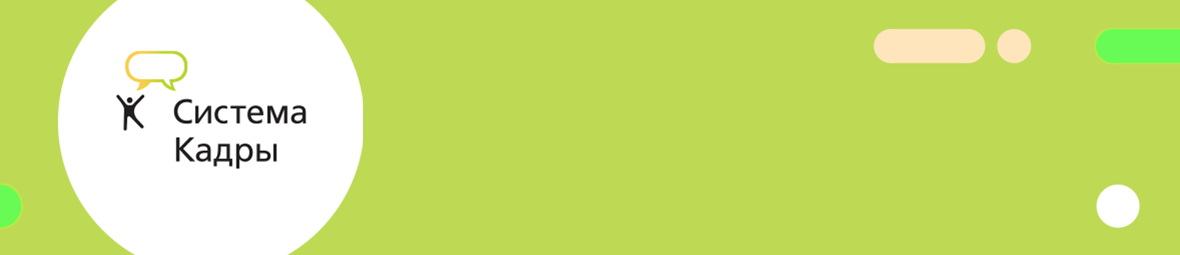 Как заполнить СЗВ-ТД при подаче заявления о переходе на электронную трудовую книжку
Если сотрудник подал заявление о выборе формата трудовой книжки, то укажите дату подачи заявления в строке «Подано заявление о представлении сведений о трудовой деятельности» в строке формы СЗВ-ТД (п. 2.3 Правил, утв. постановлением Правления Пенсионного фонда от 25.12.2019 № 730п). Если других кадровых мероприятий по сотруднику в отчетном месяце не было, то другие строки отчета не заполняйте.
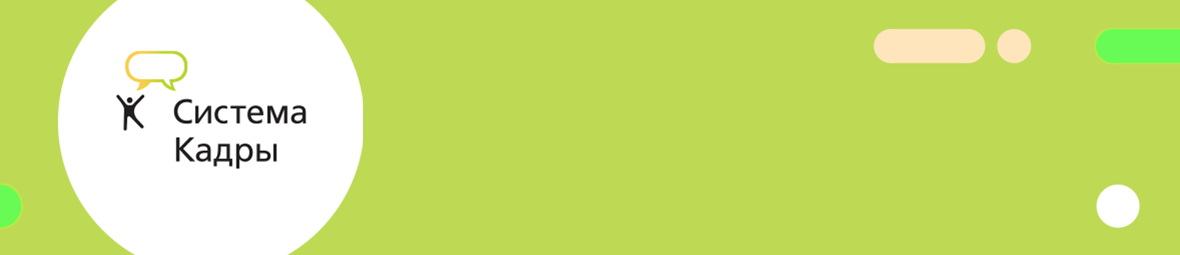 Как подать СЗВ-ТД, если сотрудник передумал и выбрал электронную трудовую книжку
Чтобы отменить сведения о подаче сотрудником заявления о ведении трудовой книжки, заполните новую форму СЗВ-ТД. В ней в строке «Подано заявление о продолжении ведения трудовой книжки» пропишите дату, которую указывали раньше, и в поле «Признак отмены» проставьте знак «X». Такой порядок предусмотрен в пункте 2.3 правил, утв. постановлением Правления Пенсионного фонда от 25.12.2019 № 730п.
После этого если сотрудник подал новое заявление о выборе формата трудовой книжки, то укажите дату подачи заявления в строке «Подано заявление о представлении сведений о трудовой деятельности» в строке формы СЗВ-ТД (п. 2.3 Правил, утв. постановлением Правления Пенсионного фонда от 25.12.2019 № 730п). Если других кадровых мероприятий по сотруднику в отчетном месяце не было, то другие строки отчета не заполняйте.
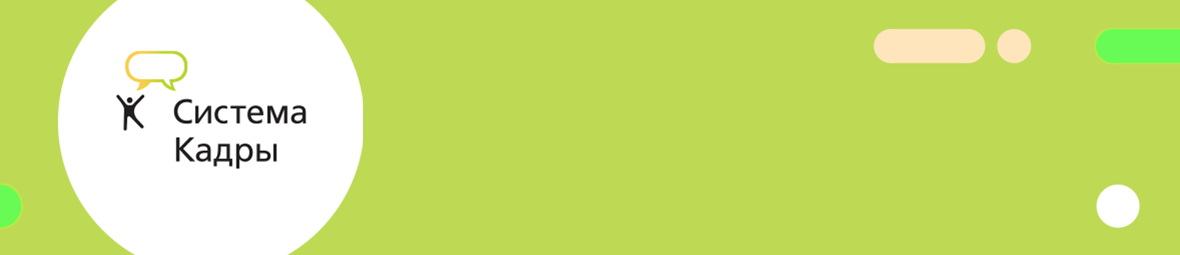 Нужно ли подавать информацию о последнем кадровом мероприятии в отчете СЗВ-ТД, если сотрудник подал заявление о выборе формата трудовой книжки
Вам необходимо в отчете СЗВ-ТД указать дату подачи заявления о выборе формата трудовой книжки, а также последнее кадровое событие на 1 января 2020 года, если вы заполняете отчет СЗВ-ТД по сотруднику впервые в 2020 году. 

Если Вы заполняете уже не первичный отчет, то кроме даты подачи заявления ничего указывать дополнительно не нужно.